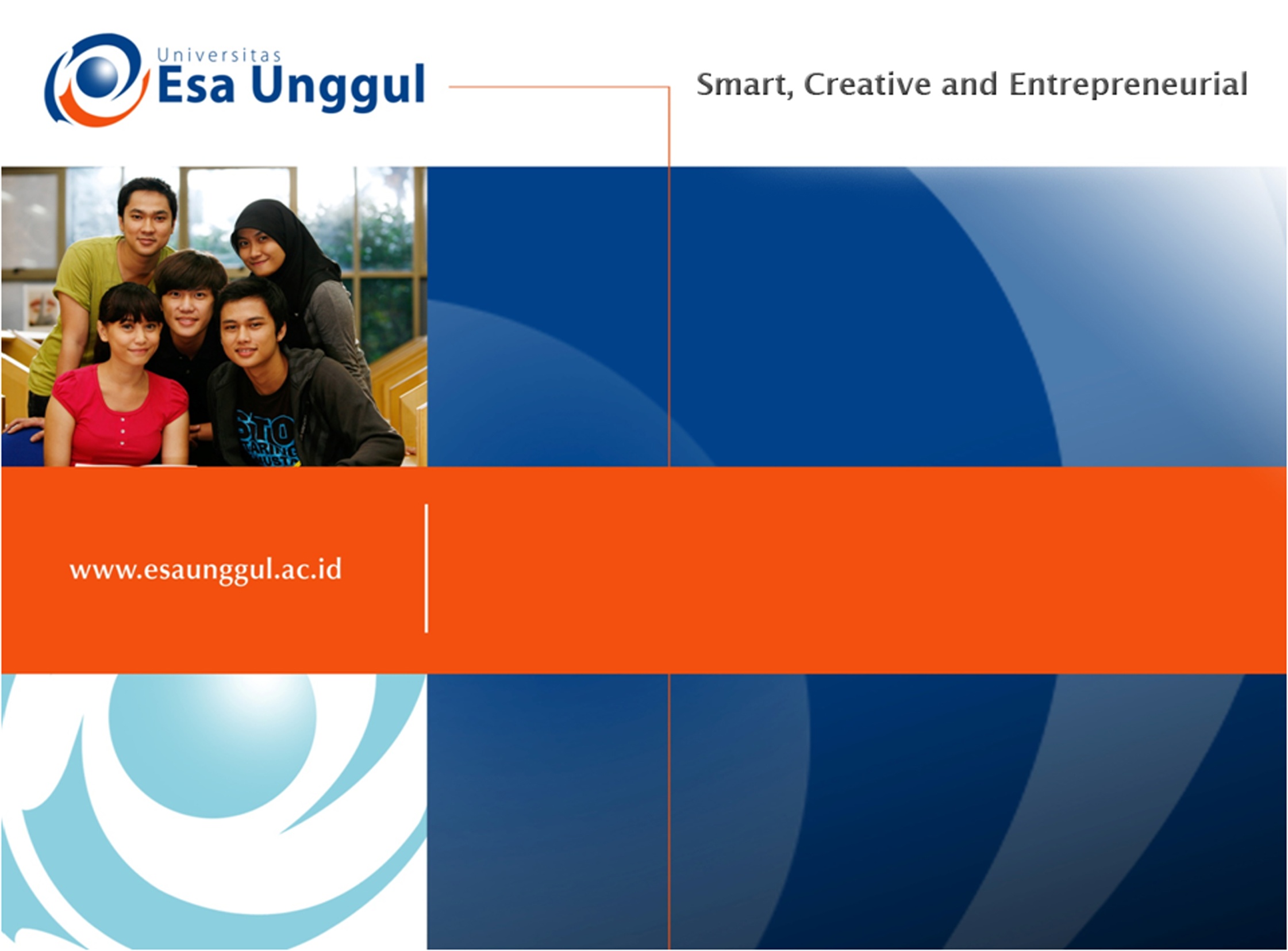 Genetika
(Pewarisan sifat)
Dr. Henny Saraswati, M.Biomed
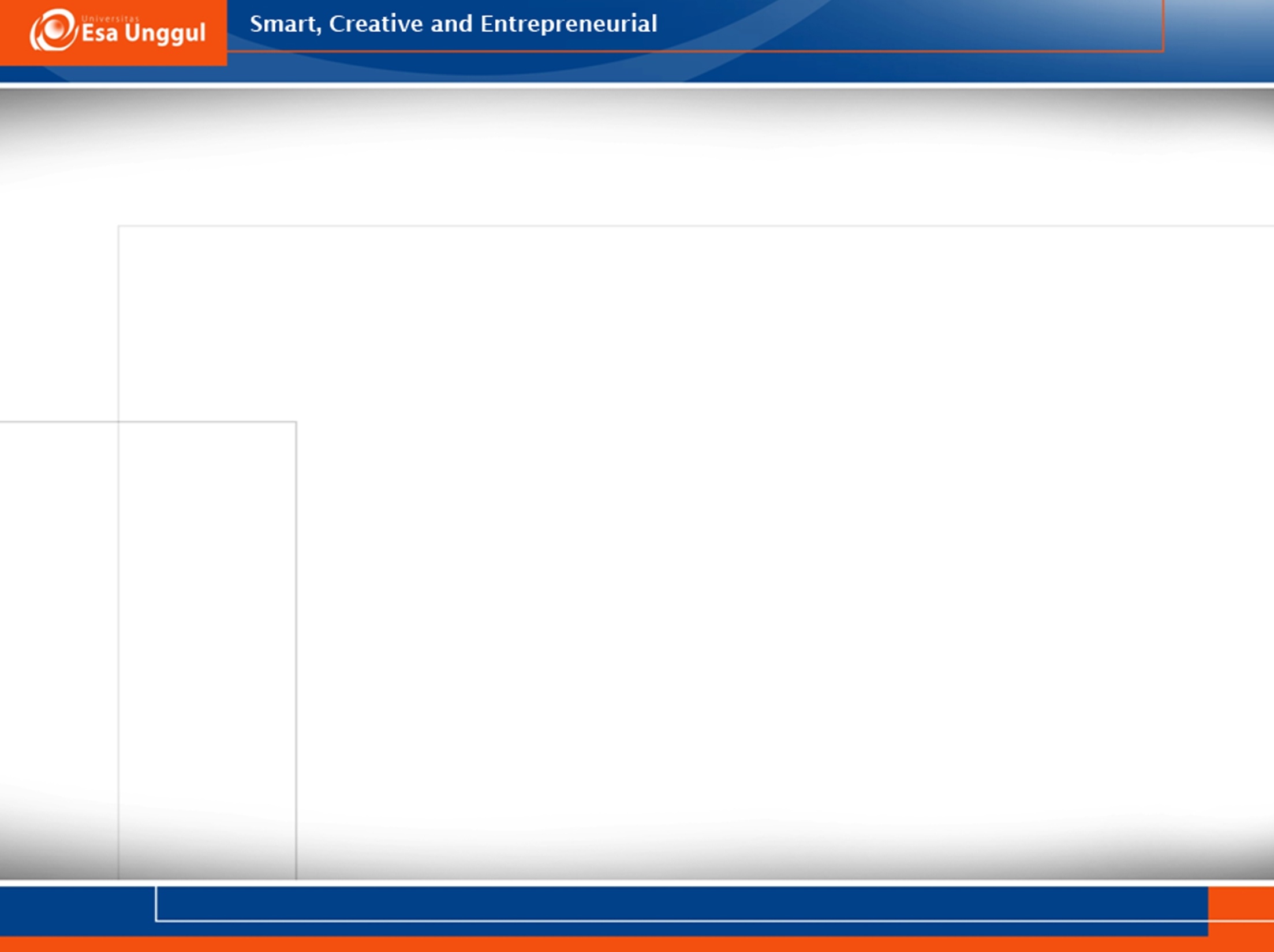 Kemampuan Akhir yang Diharapkan
Mahasiswa dapat menjelaskan proses pewarisan sifat
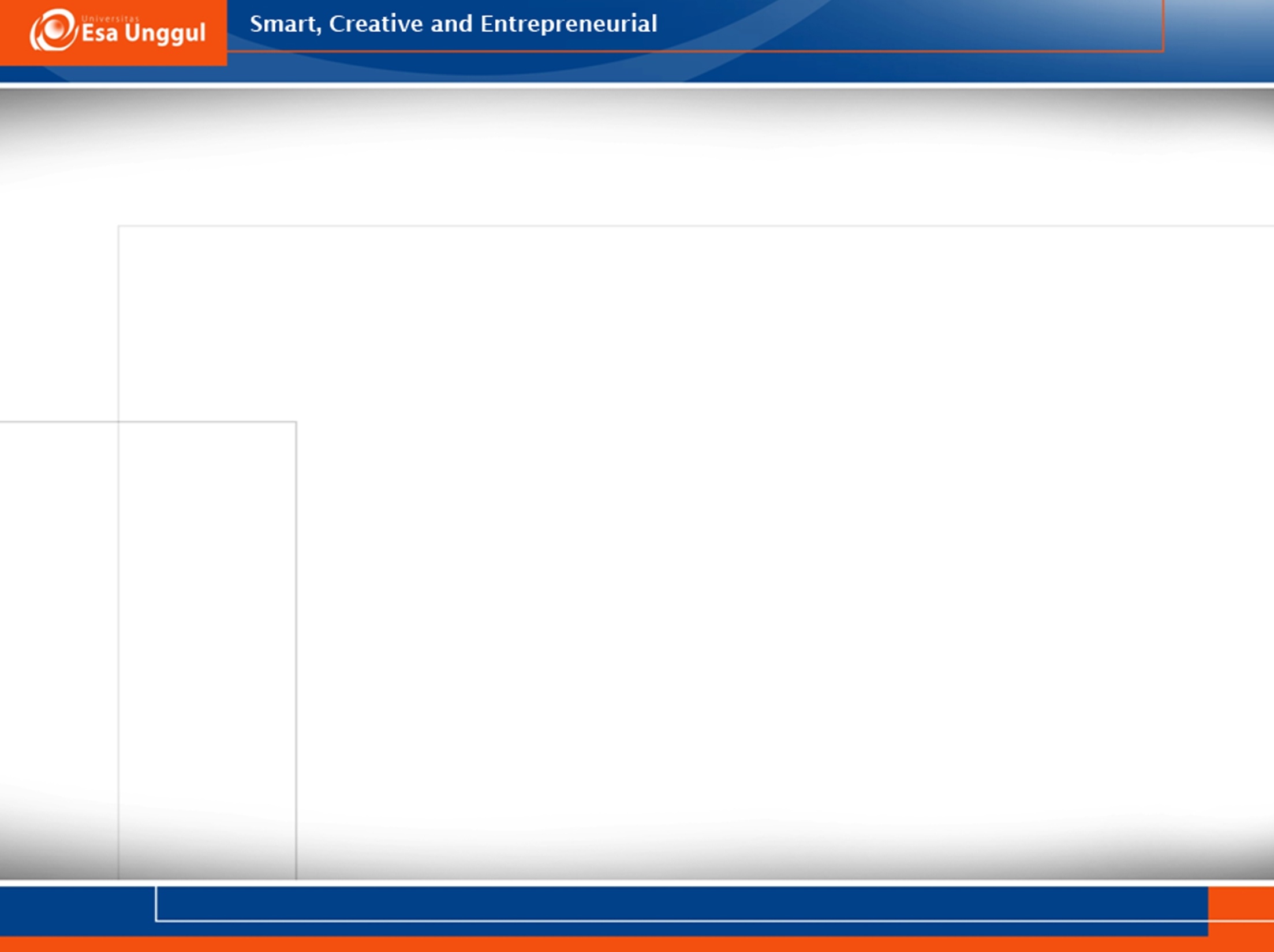 Apa itu genetika?
Merupakan ilmu yang mempelajari gen (informasi genetik) dan pewarisan sifat
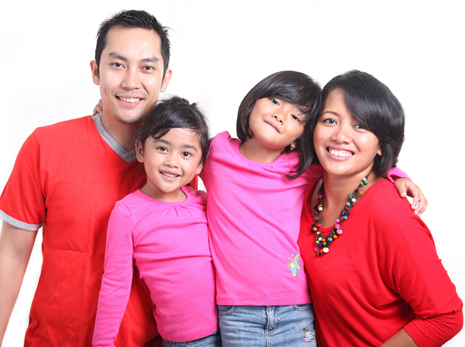 Hukum Mendel???
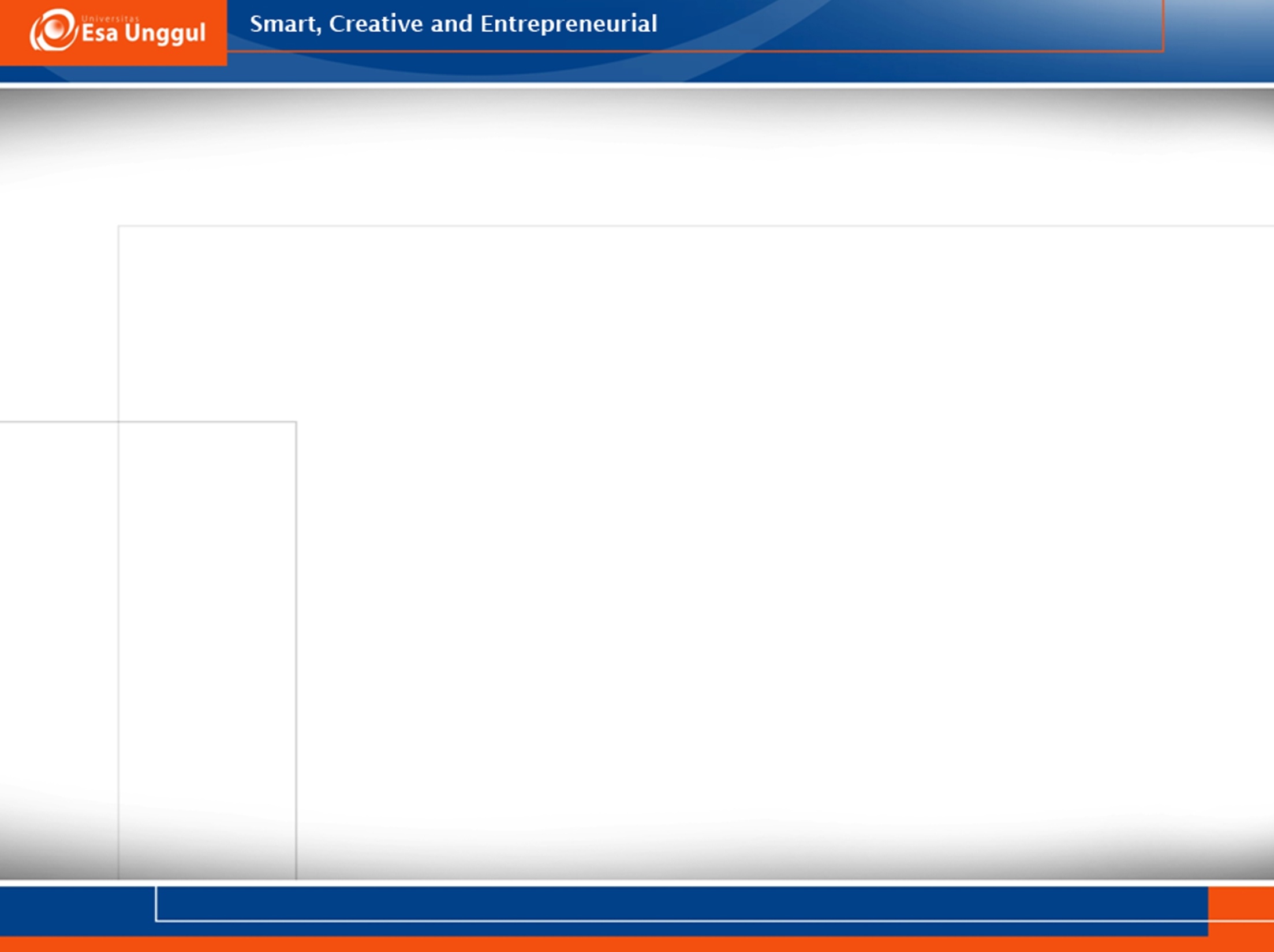 Mendel dan percobaan kacang polong
Keunggulan kacang polong :
Bisa melakukan percobaan kawin silang
Memiliki banyak varietas
Kecil dan mudah ditumbuhkan
Organ-organ seksual terdapat dalam bunga
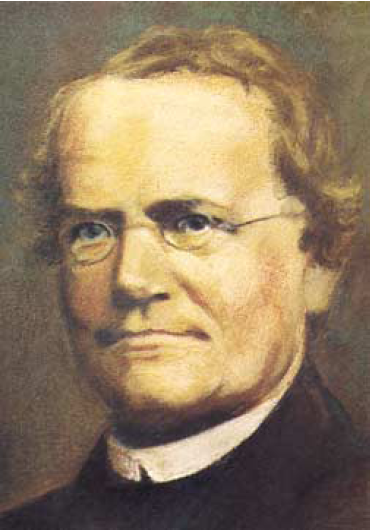 Percobaan I Mendel
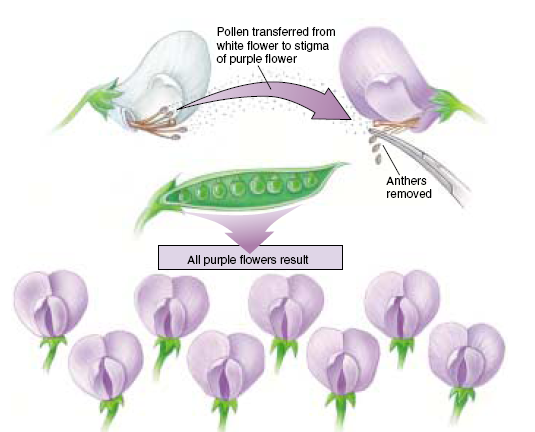 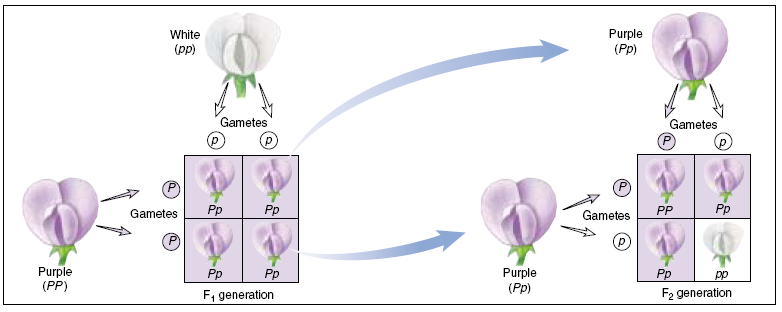 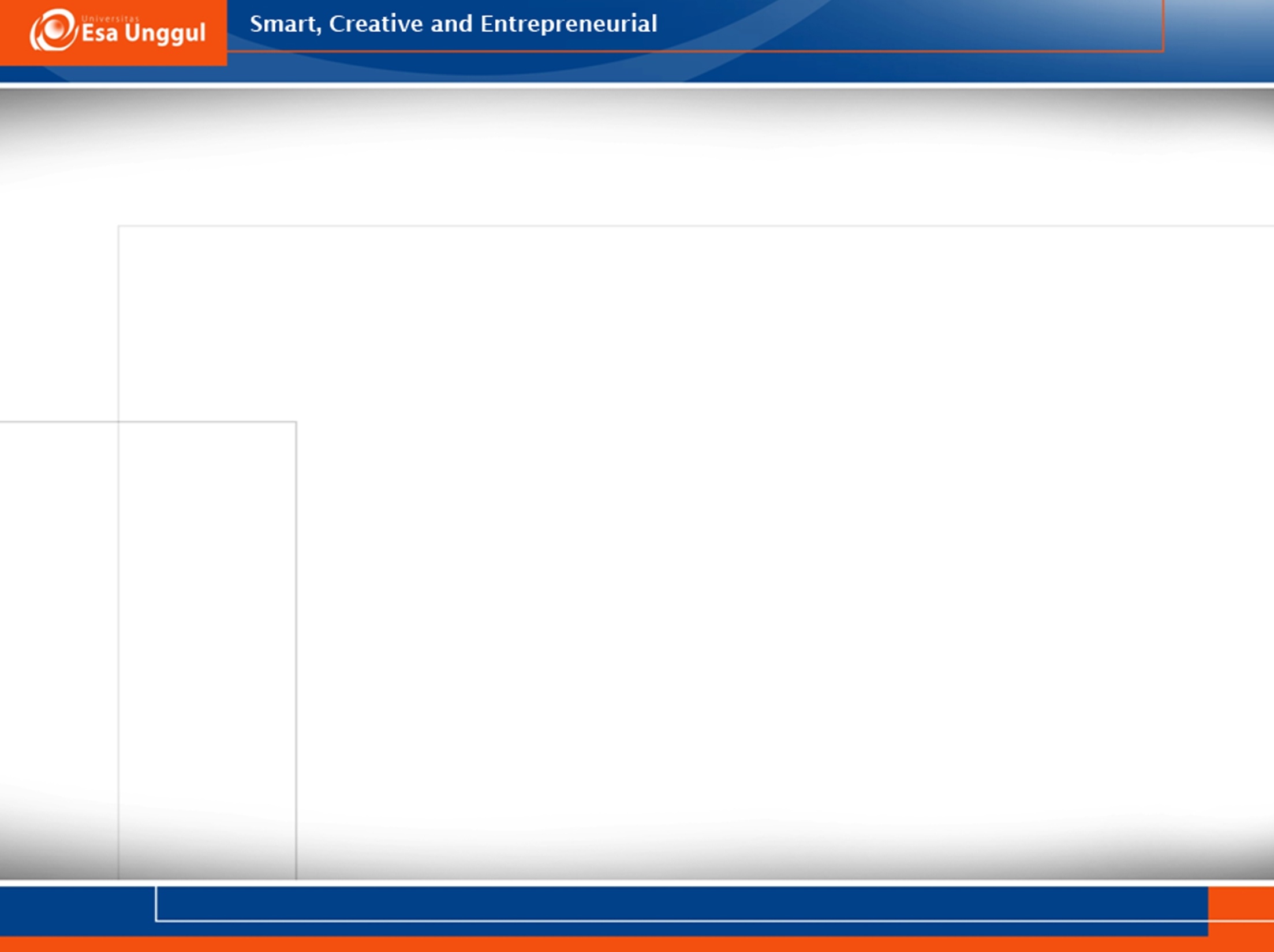 Hukum Mendel
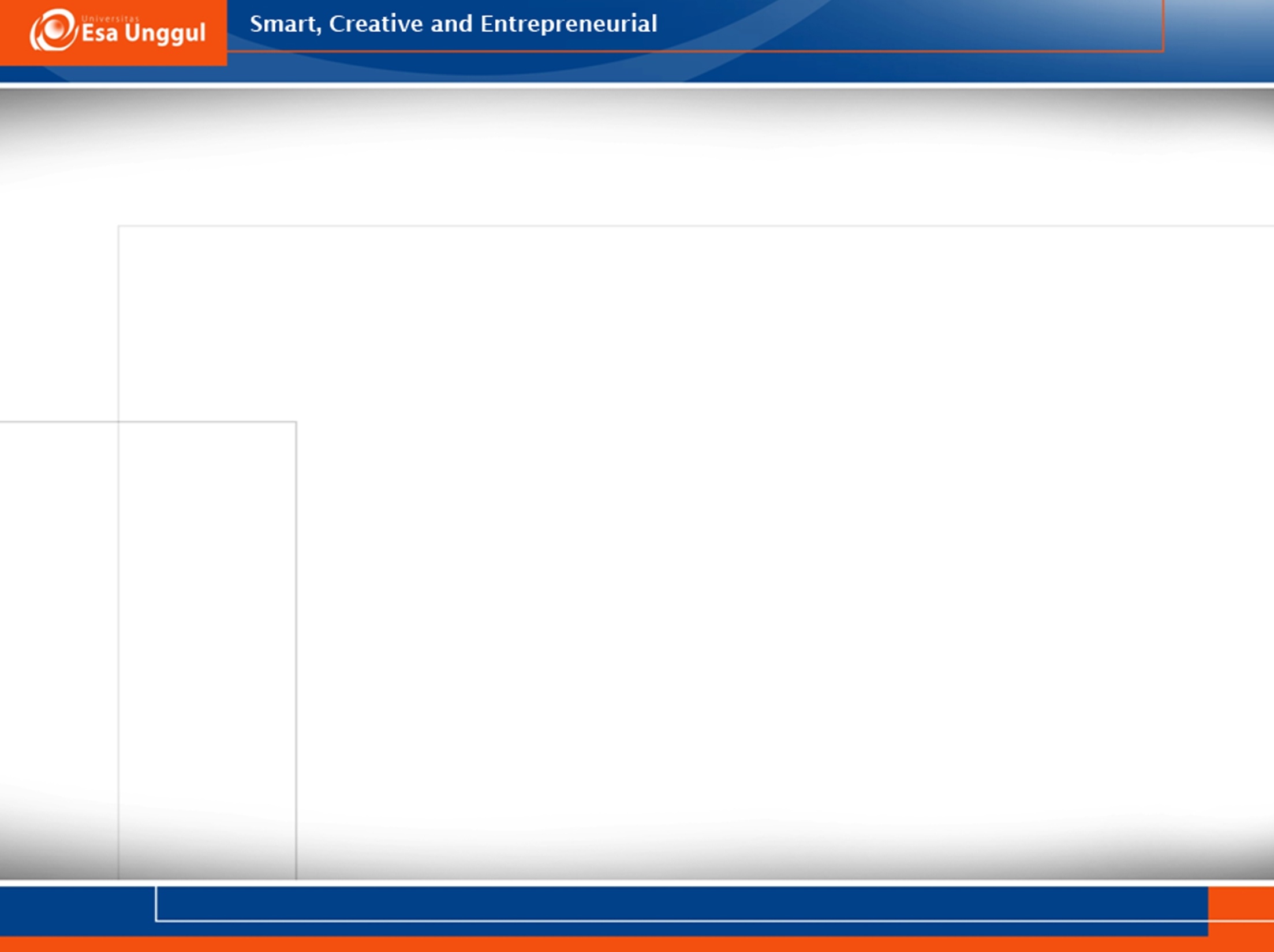 Penelitian yang mengungkap adanya DNA sebagai informasi genetik dimulai sejak tahun 1800-an  dimulai dari penelitian Friedrich Miescher
Ada pula penelitian oleh Phoebus Levene dan Erwin Chargaff  mengenai komposisi penyusun DNA
Yang paling dikenal adalah Watson dan Crick (1950-an) yang menyatakan struktur DNA seperti yang kita kenal selama ini
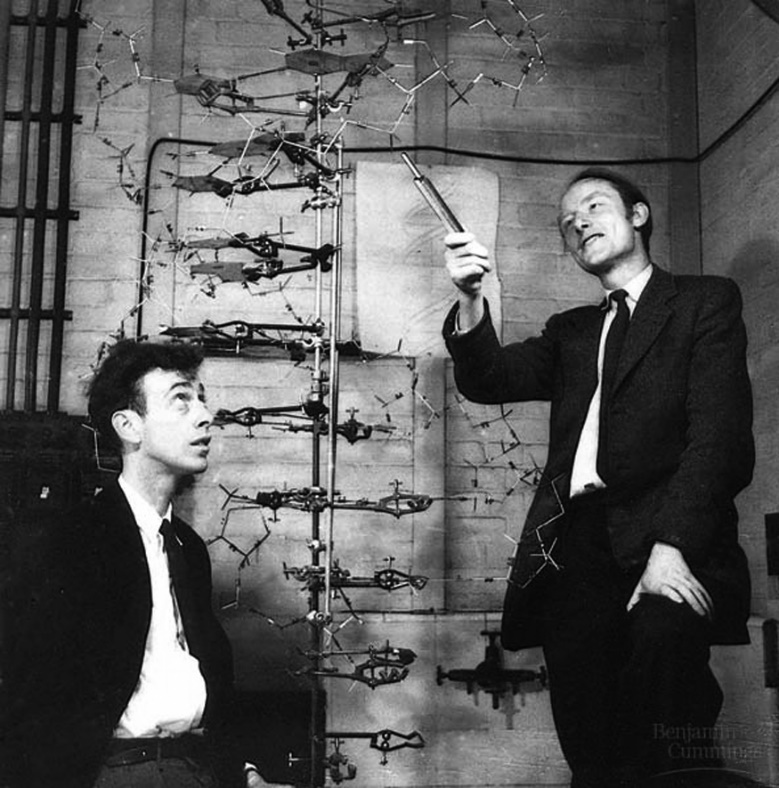 Watson dan Crick serta struktur DNA
[Speaker Notes: Apa itu biologi?]
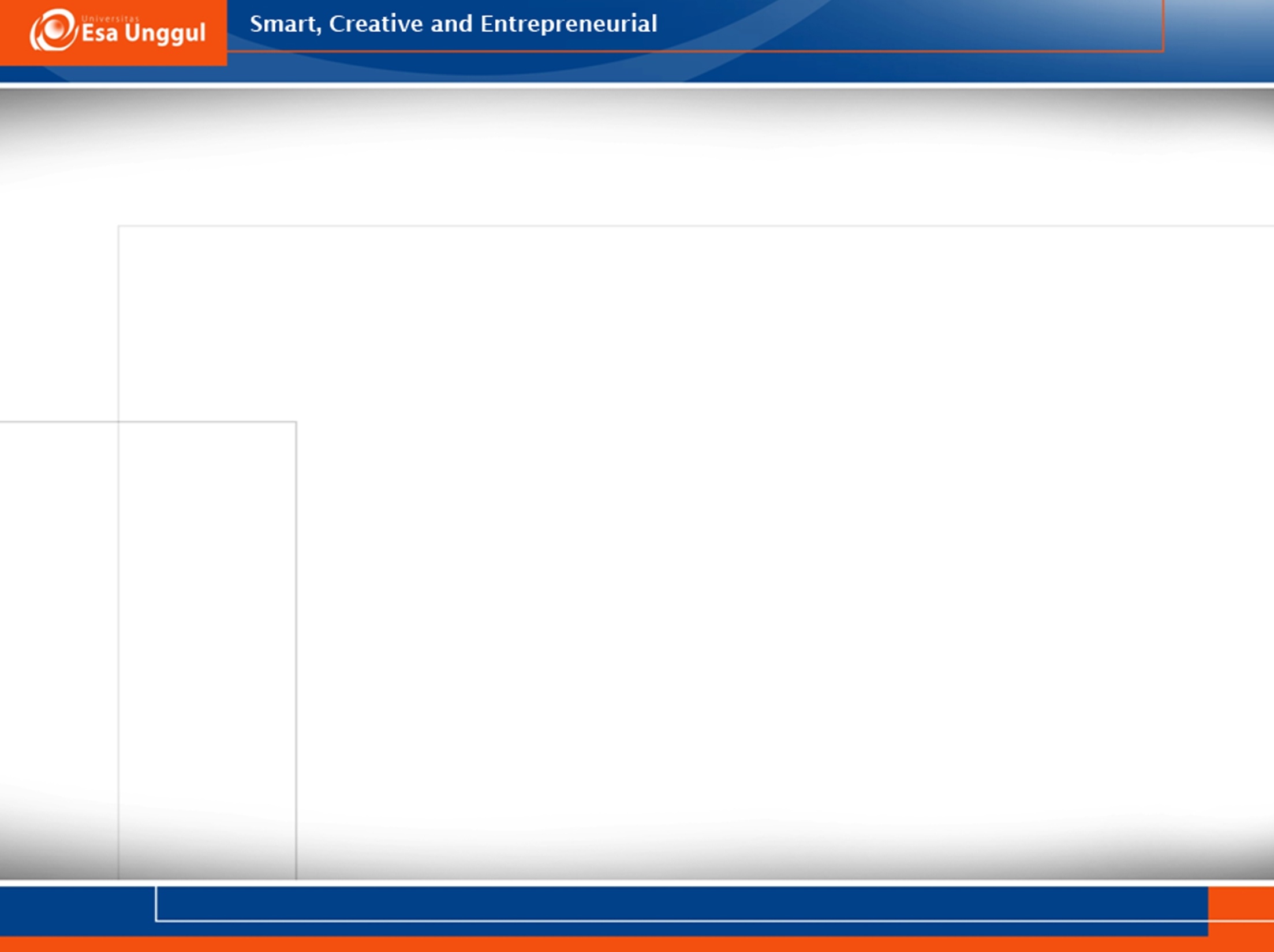 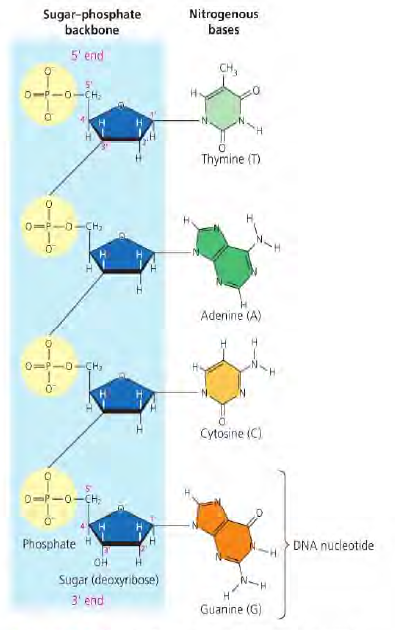 Apa itu DNA?
Deoxyribose Nucleic Acid
Adalah material genetik yang tersusun atas :
Gula (deoksiribosa)
Gugus fosfat
Basa nitrogen (Timin, sitosin, guanin, adenin)
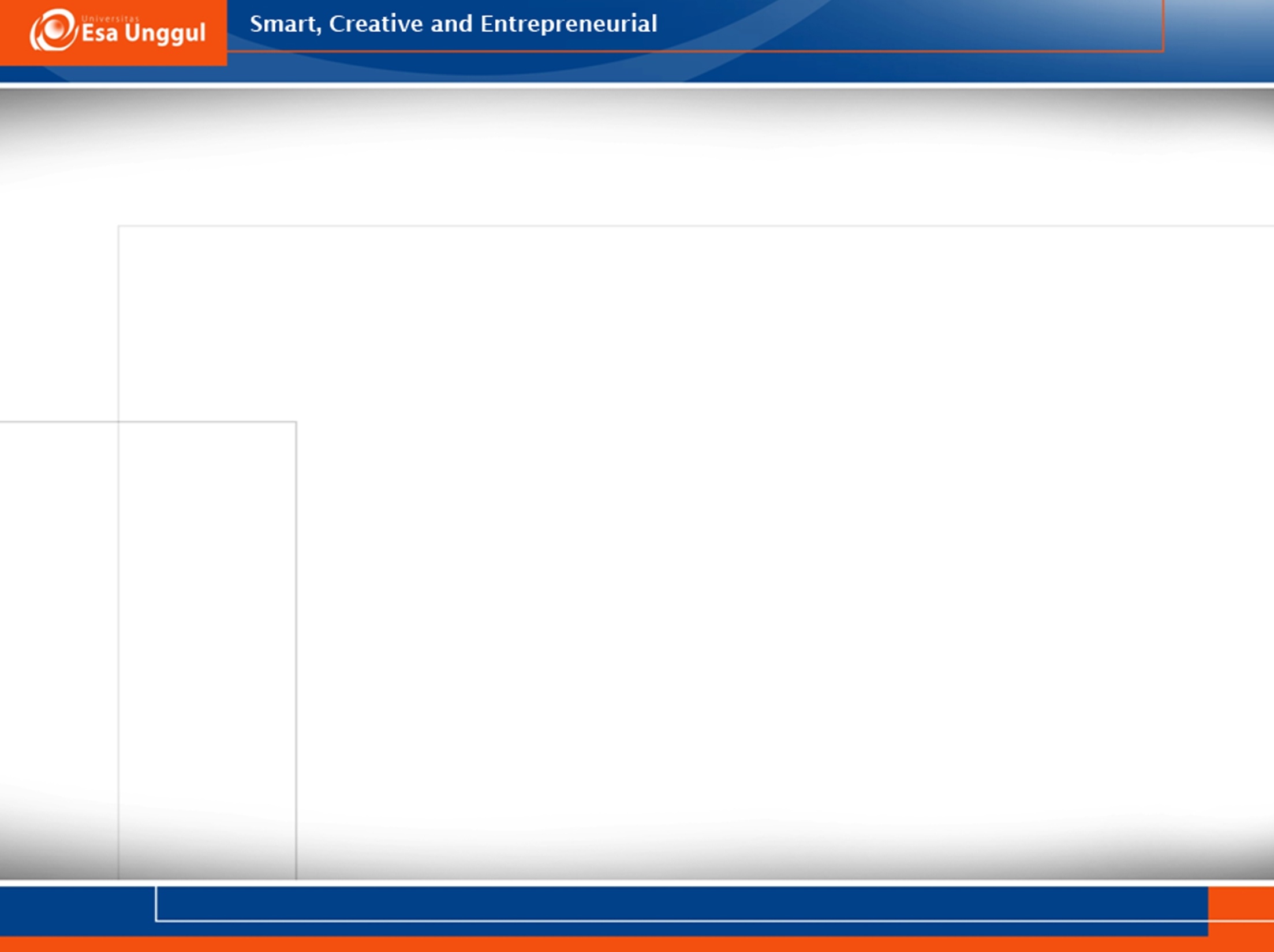 Apa itu DNA?
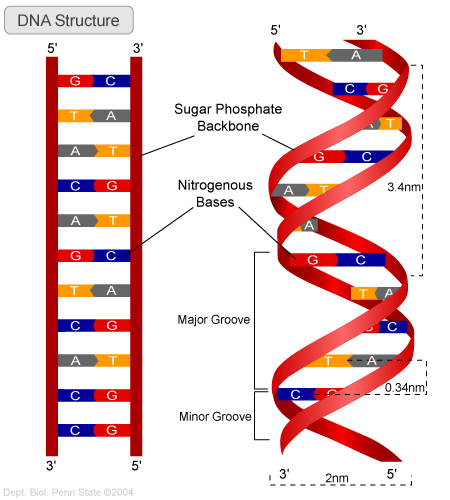 Struktur DNA berbentuk double helix (untai ganda)
Membawa informasi genetik untuk setiap individu
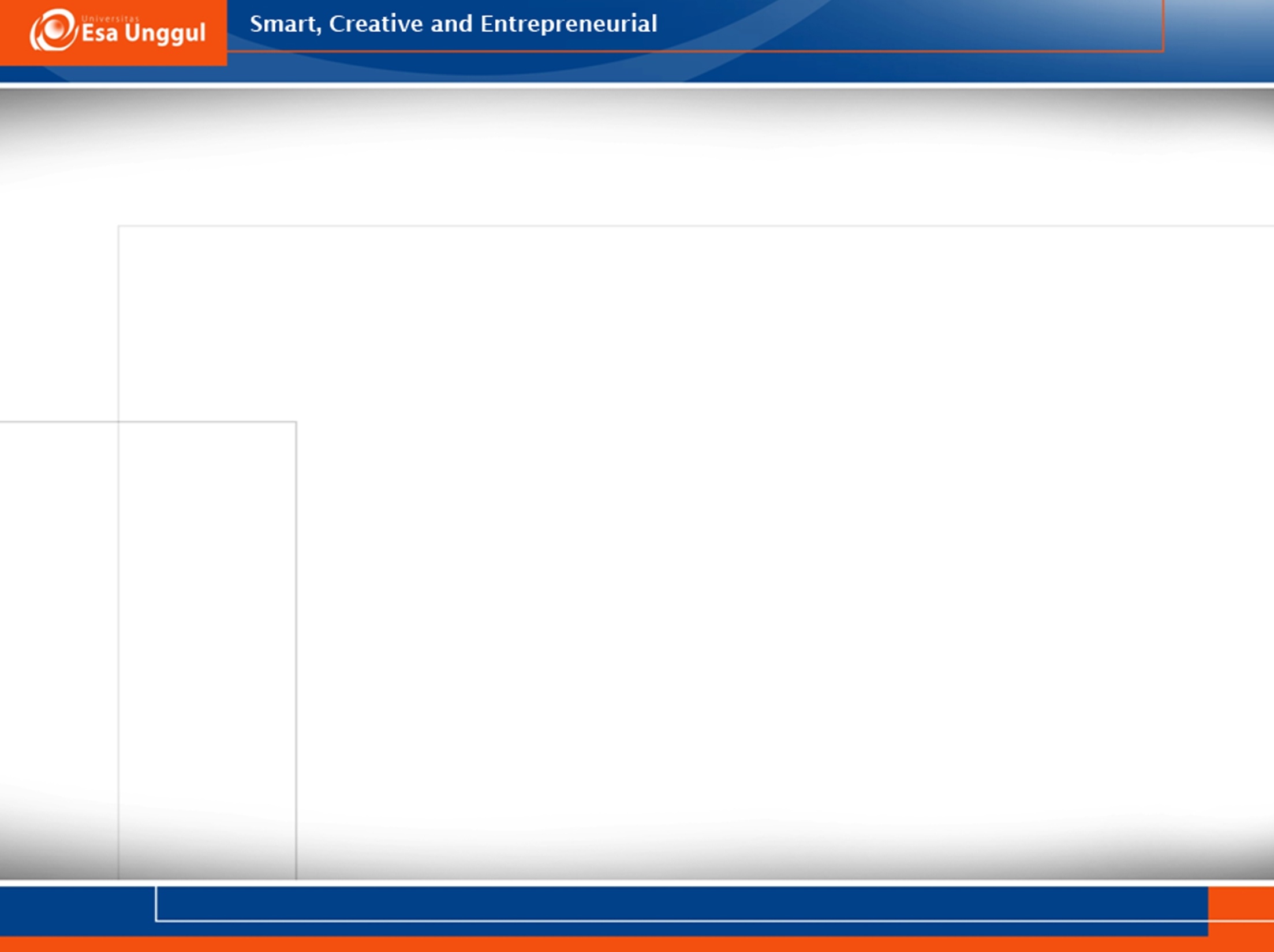 Penyusun DNA
Basa nitrogen :
Purin : Adenin (A) dan Guanin (G)
Pirimidin : Sitosin (C ) dan Timin (T)
Gula : deoksiribosa
Gugus Fosfat
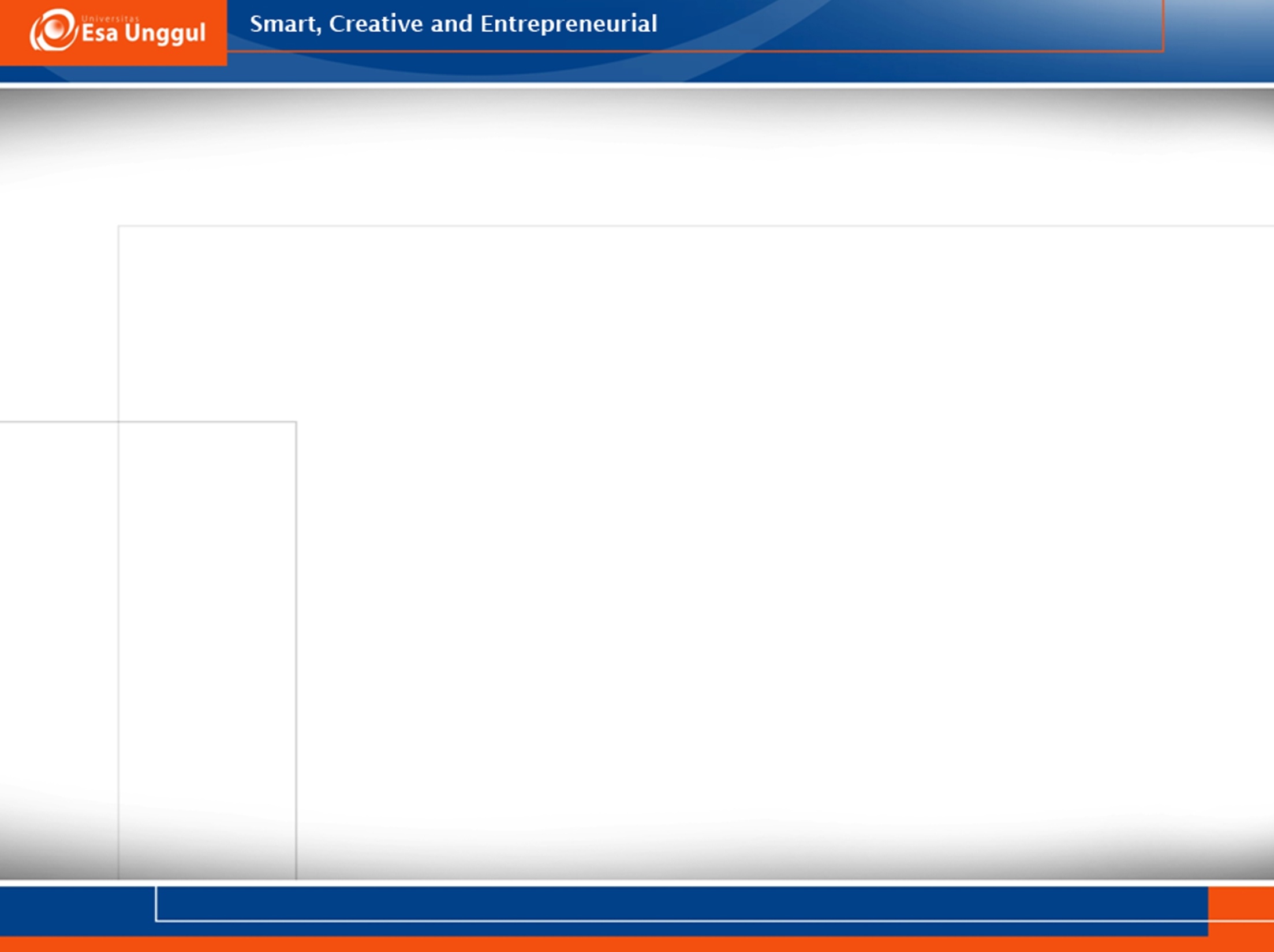 Ikatan antara basa nitrogen
Ikatan antara basa-basa nitrogen menggunakan ikatan hidrogen
Ikatan antara basa A dan T menggunakan 2 ikatan
Ikatan antara basa G dan C menggunakan 3 ikatan
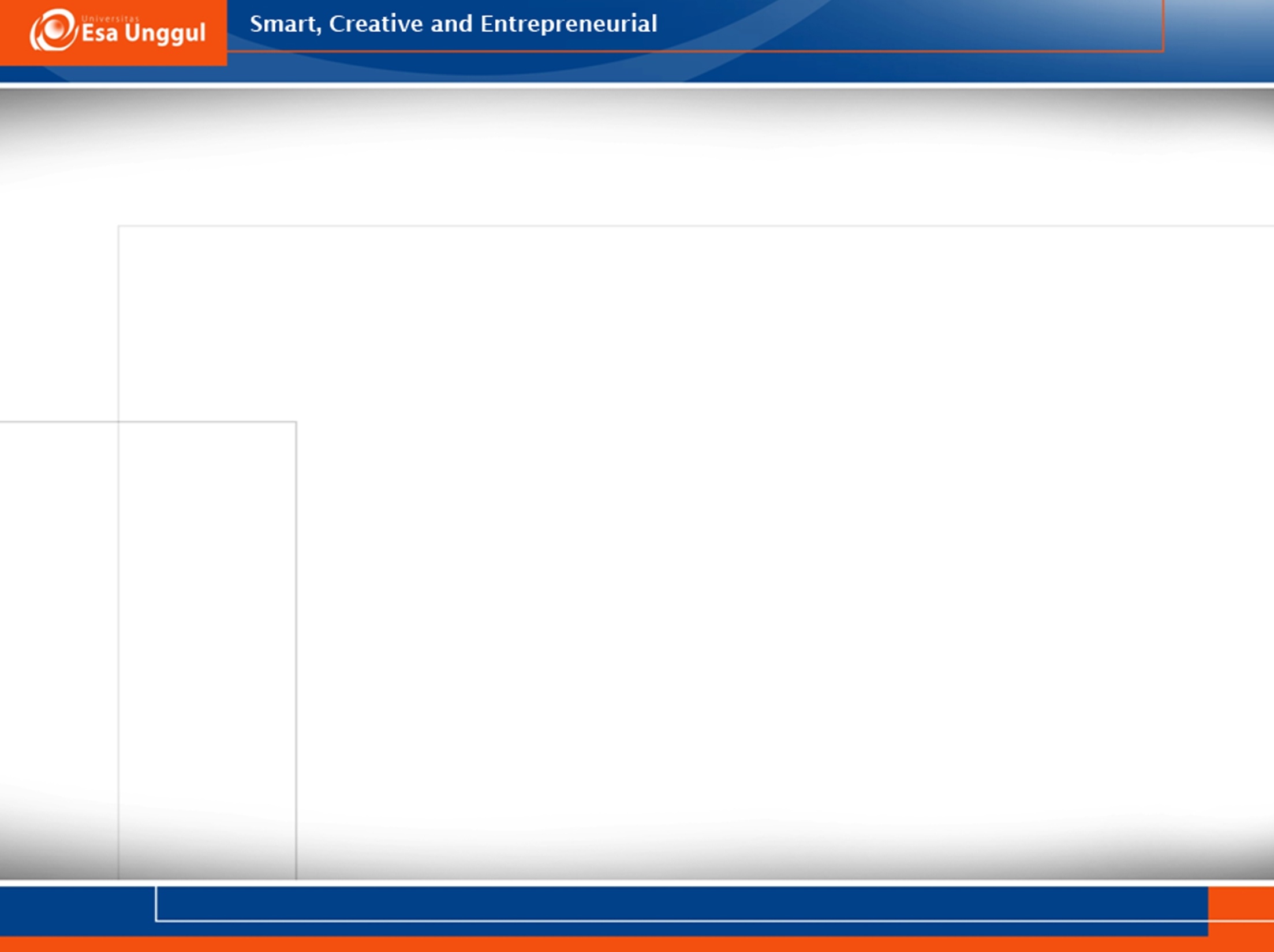 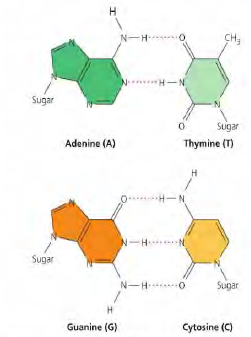 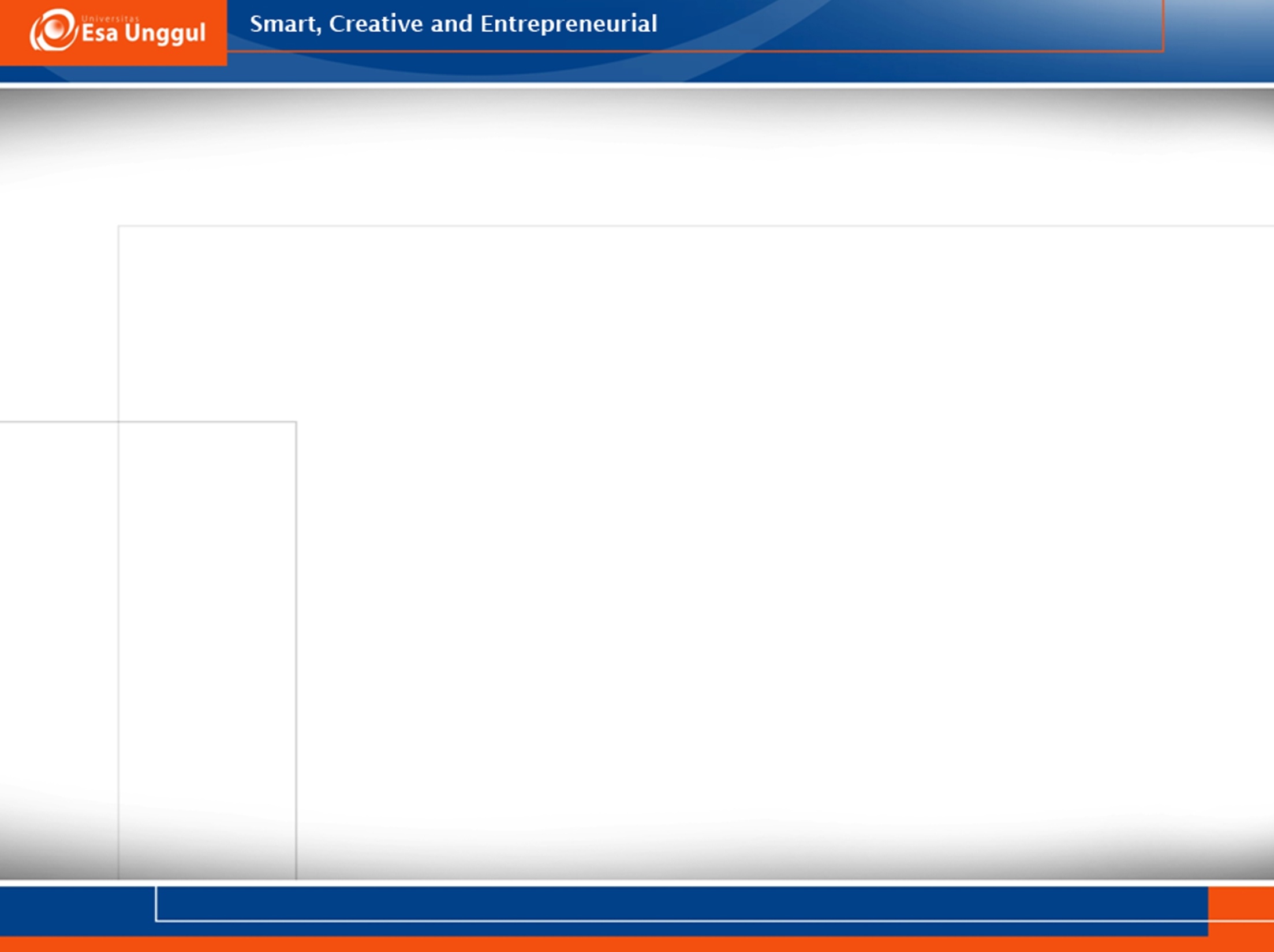 Basa-basa nitrogen saling berpasangan
Basa Adenin (A) akan berpasangan dengan Timin (T)
Basa Guanin (G) akan berpasangan dengan sitosin (C )
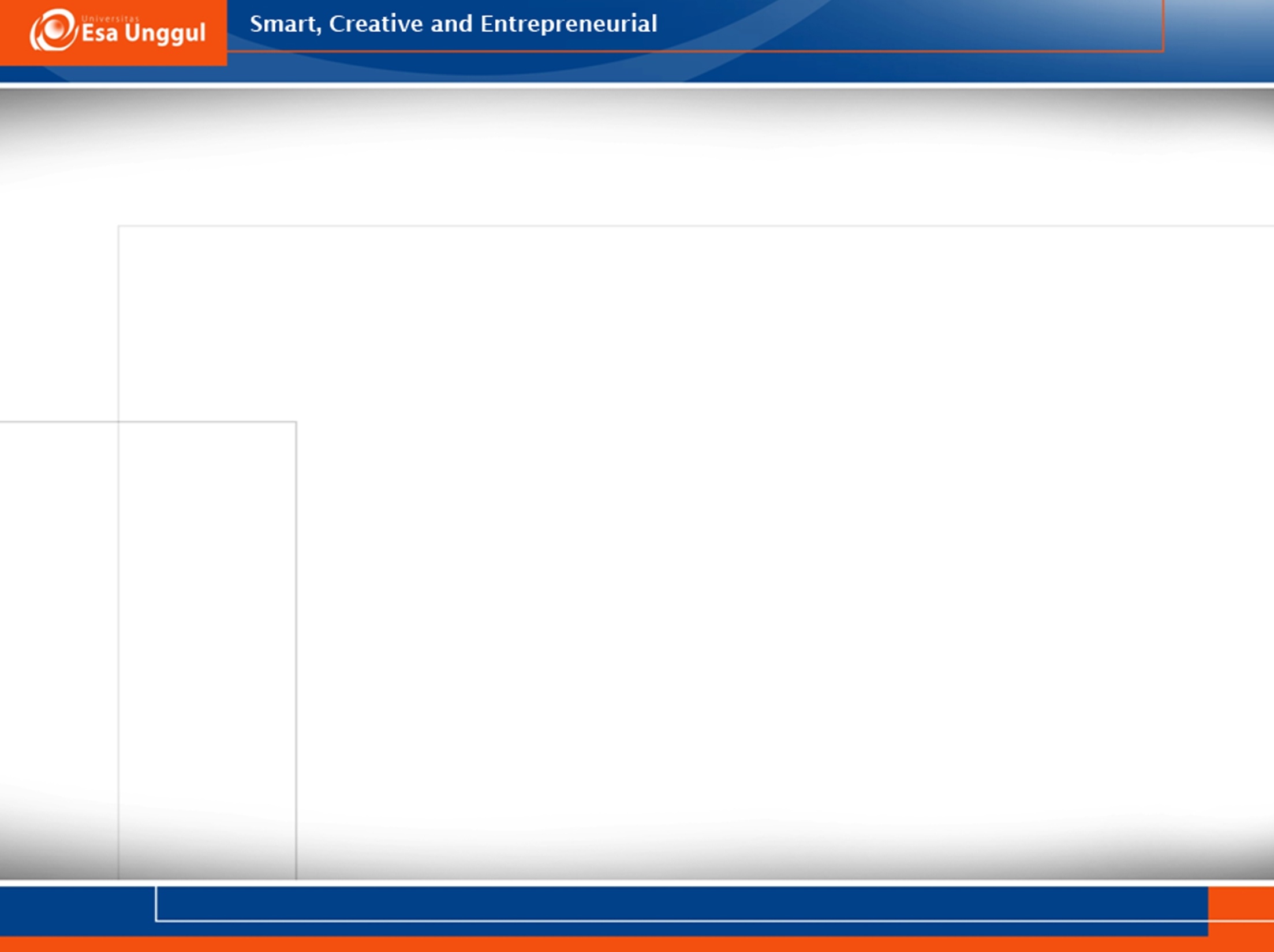 Basa-basa nitrogen saling berpasangan
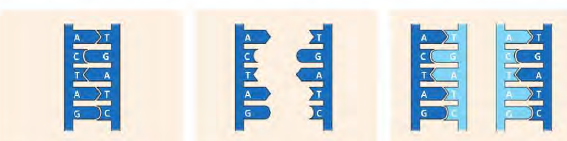 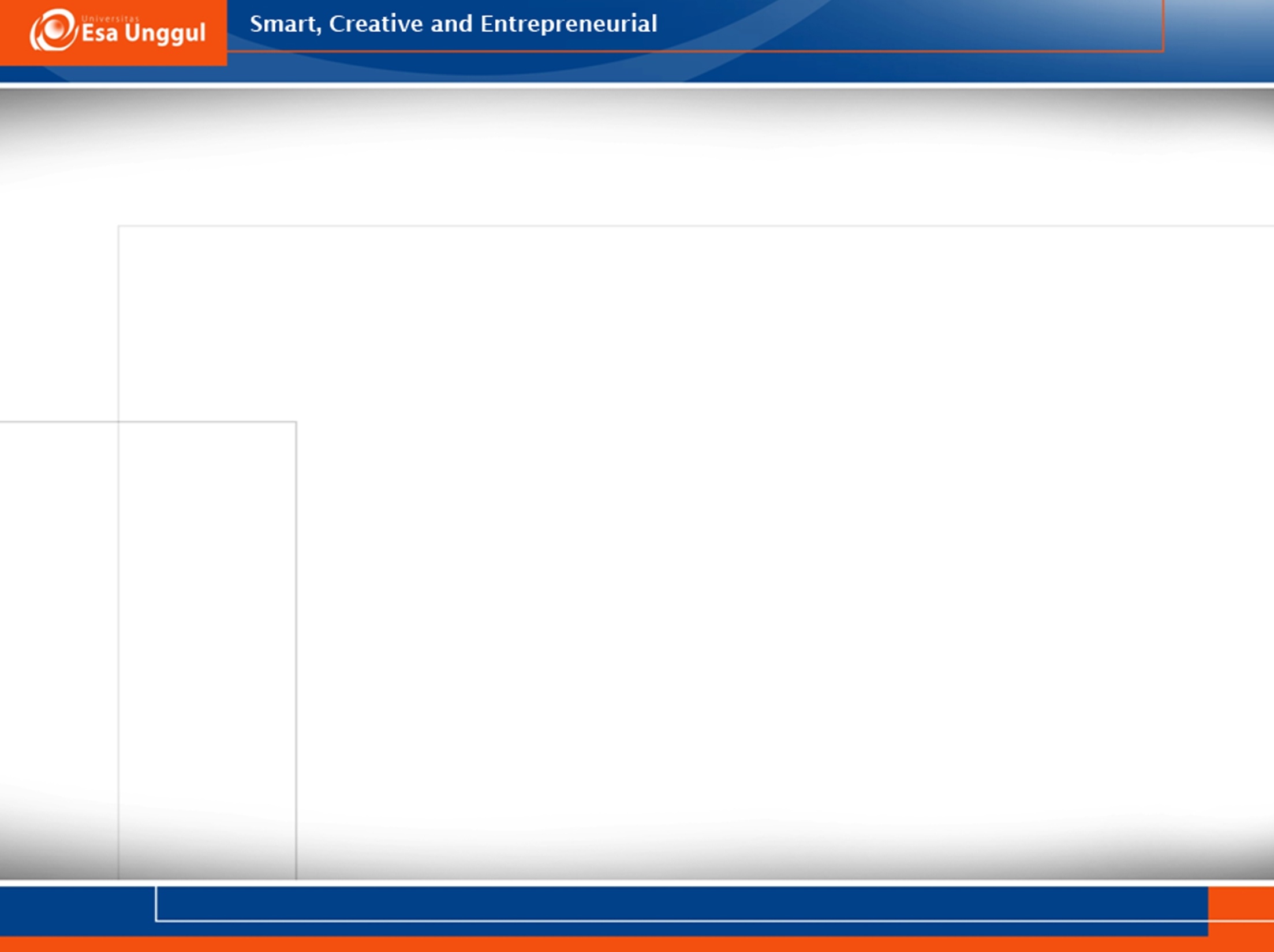 Sekuen DNA
Adalah urutan kode-kode basa nitogen dalam satu gen:
Misalnya : 5’-atcgtatttgggccatgtg-3’
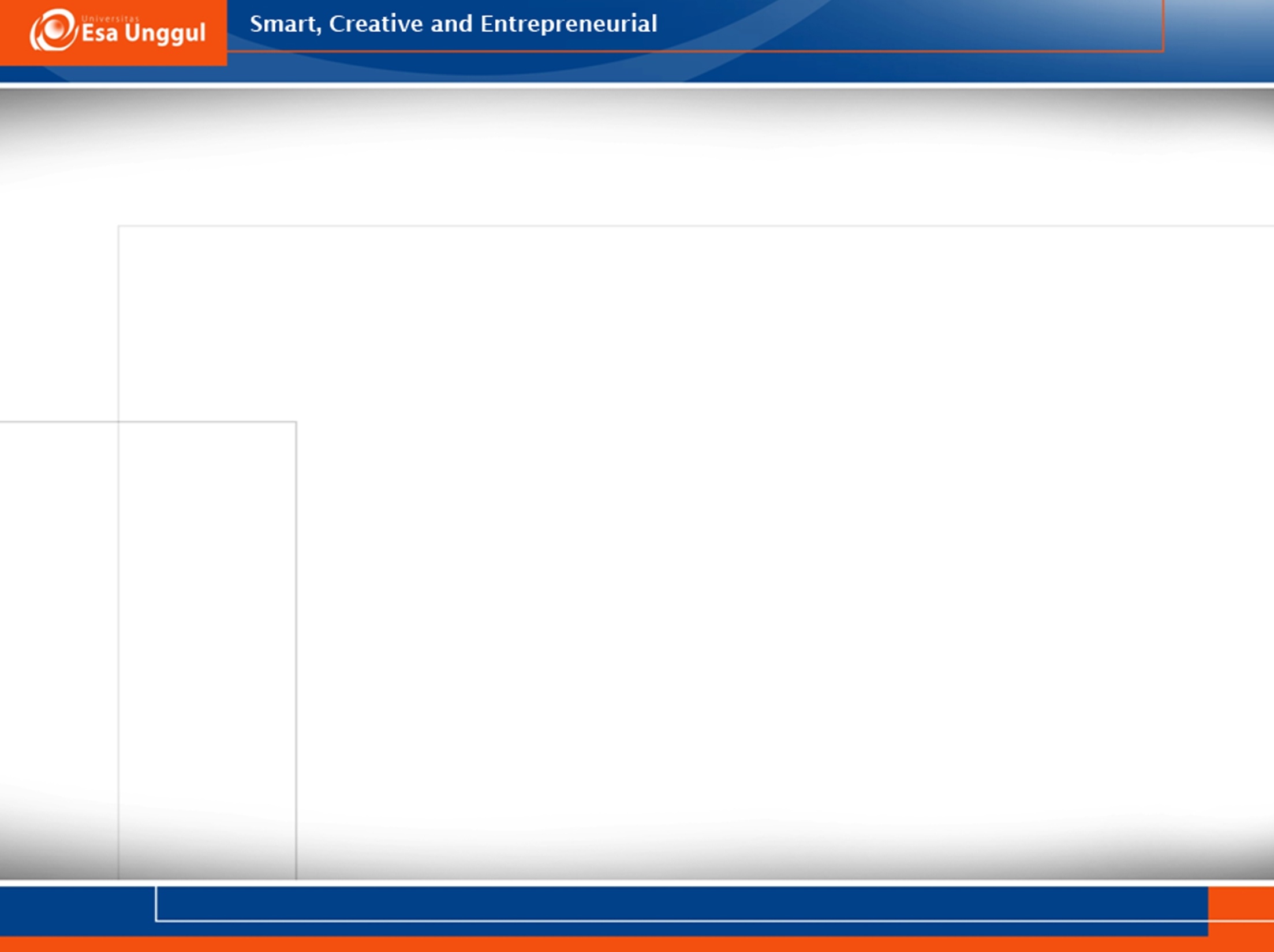 Replikasi DNA
Merupakan cara perbanyakan DNA
Ada 3 tipe :
Konservatif : Kedua DNA “induk” menyatu kembali membentuk pita untai ganda
Semi konservatif : Kedua DNA “induk” terpisah dan menjadi cetakan bagi pita DNA baru
Dispersif : Kedua pita DNA baru merupakan kombinasi dari pita DNA “induk” dan baru
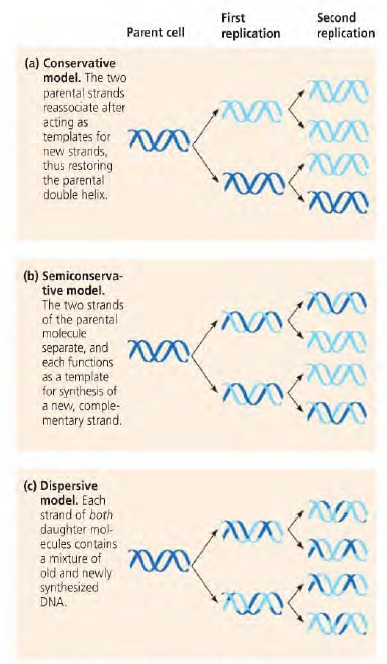 Beberapa enzim yang berperan dalam replikasi DNA
Primase
Berperan dalam inisiasi/permulaan pembentukan pita DNA baru
Beberapa enzim yang berperan dalam replikasi DNA
Primase
Protein pengikat untai tunggal
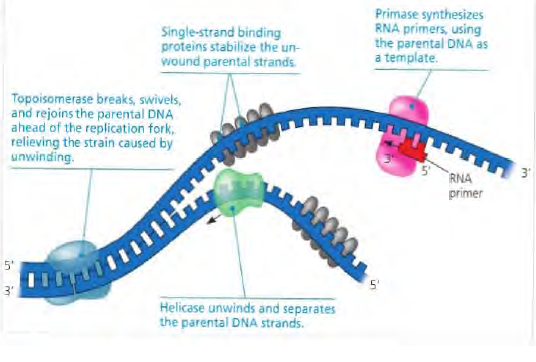 Topoisomerase
Helikase
Enzim DNA polimerase  berperan dalam pemanjangan pita DNA
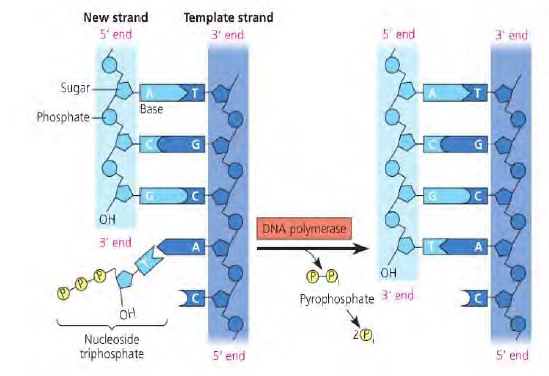 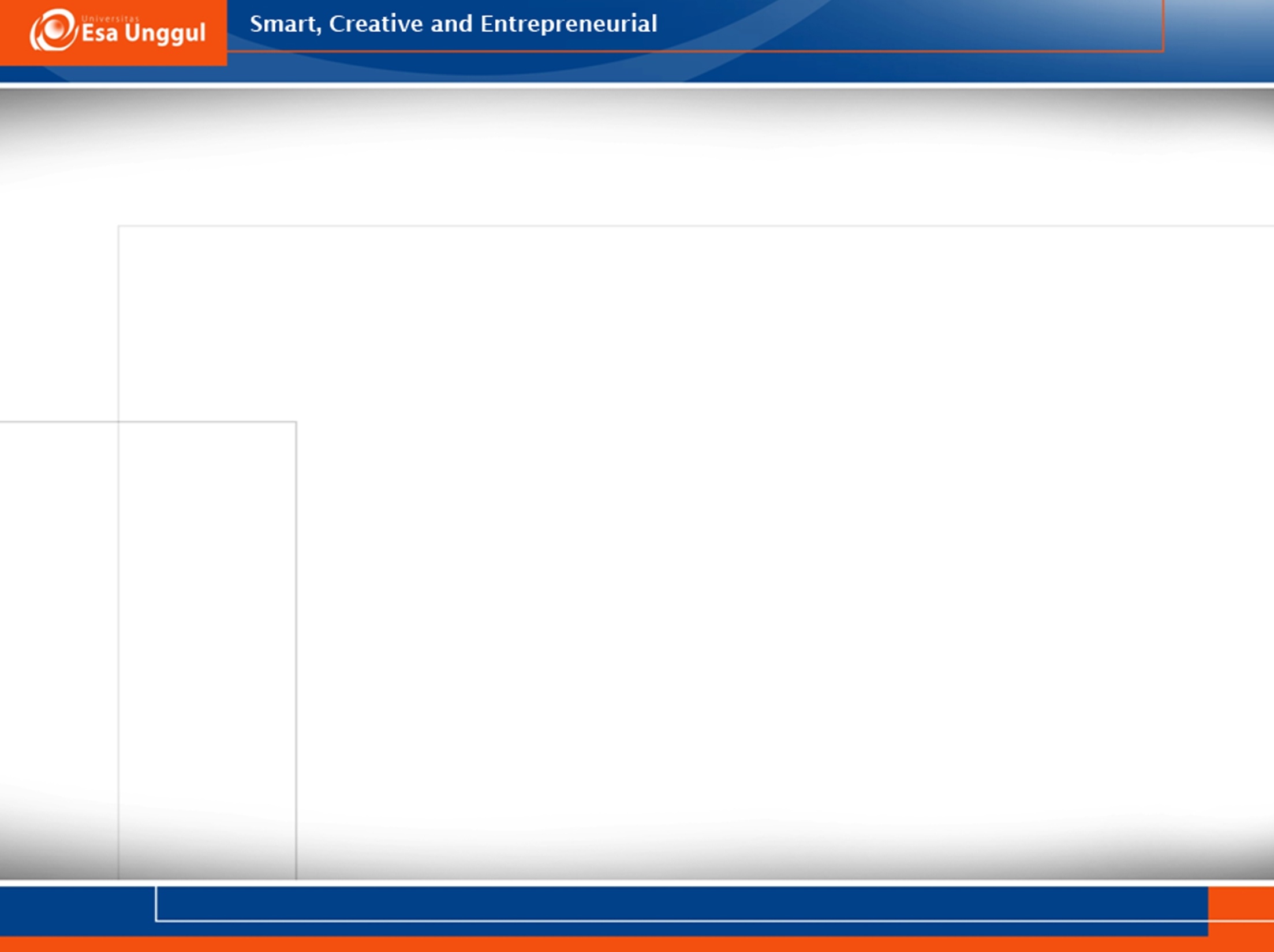 Replikasi DNA
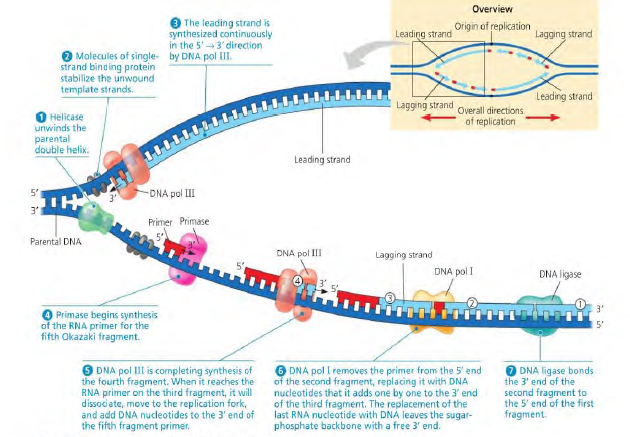 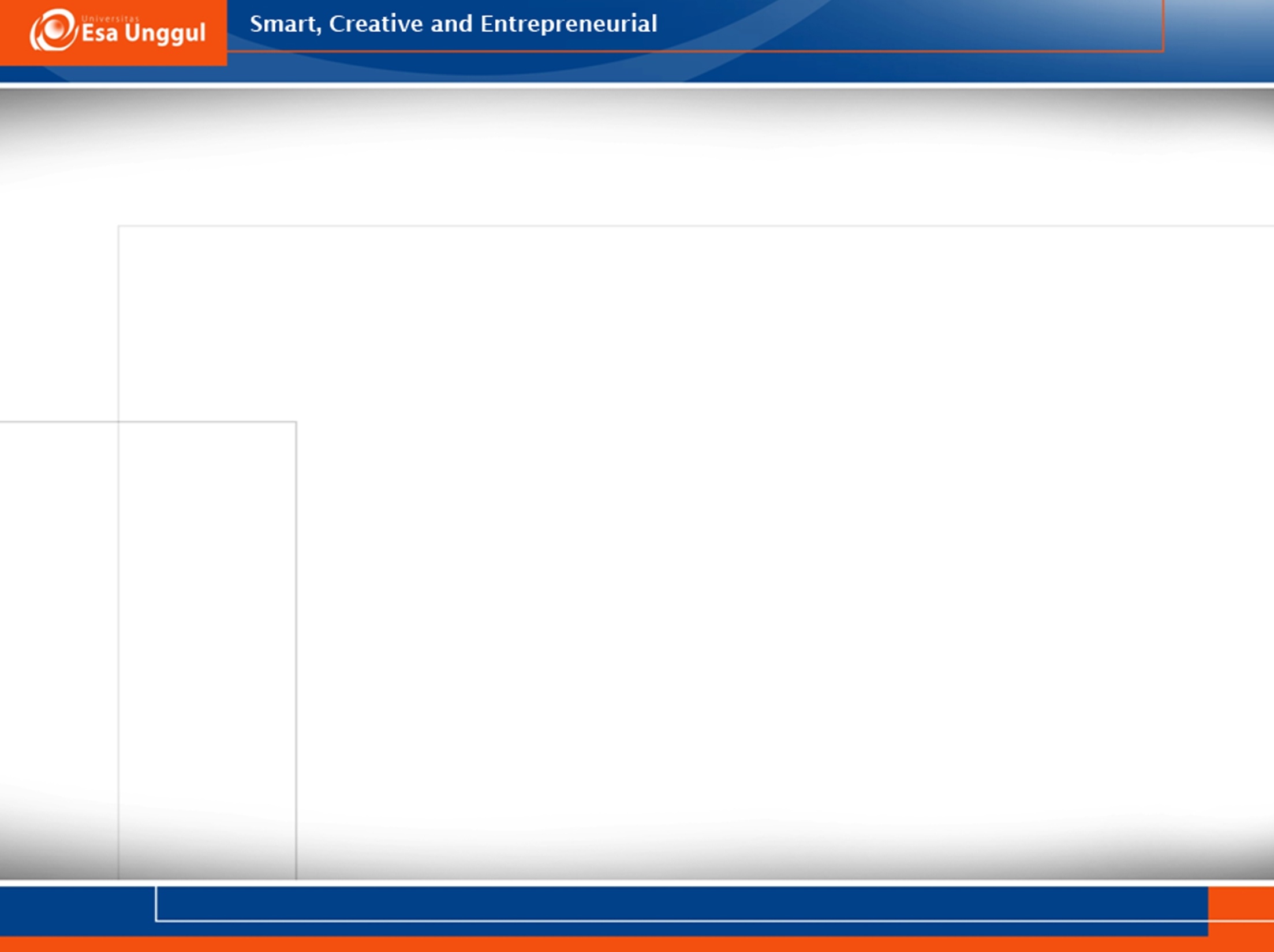 Perbaikan Kesalahan Replikasi DNA
Kesalahan penempelan basa DNA baru terhadap “cetakan” DNA terjadi setiap 1 dalam 100.000 DNA
Enzim DNA polimerase melakukan perbaikan ini (dinamakan dengan proofreading DNA)
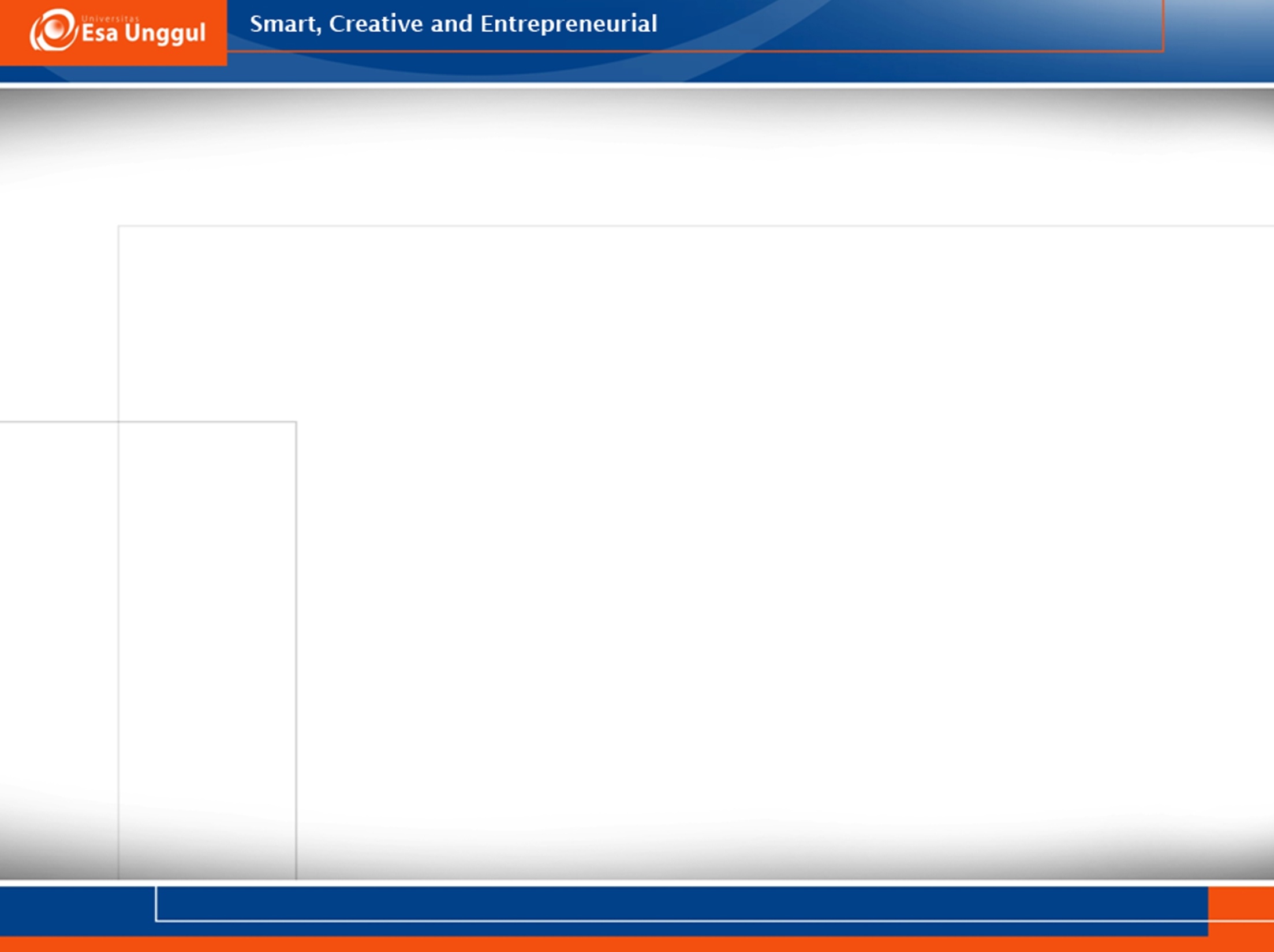 Kodon
Setiap tiga basa nitrogen DNA mengkode 1 asam amino  Kodon
Misalnya kodon ATG mengkode asam amino Metionin
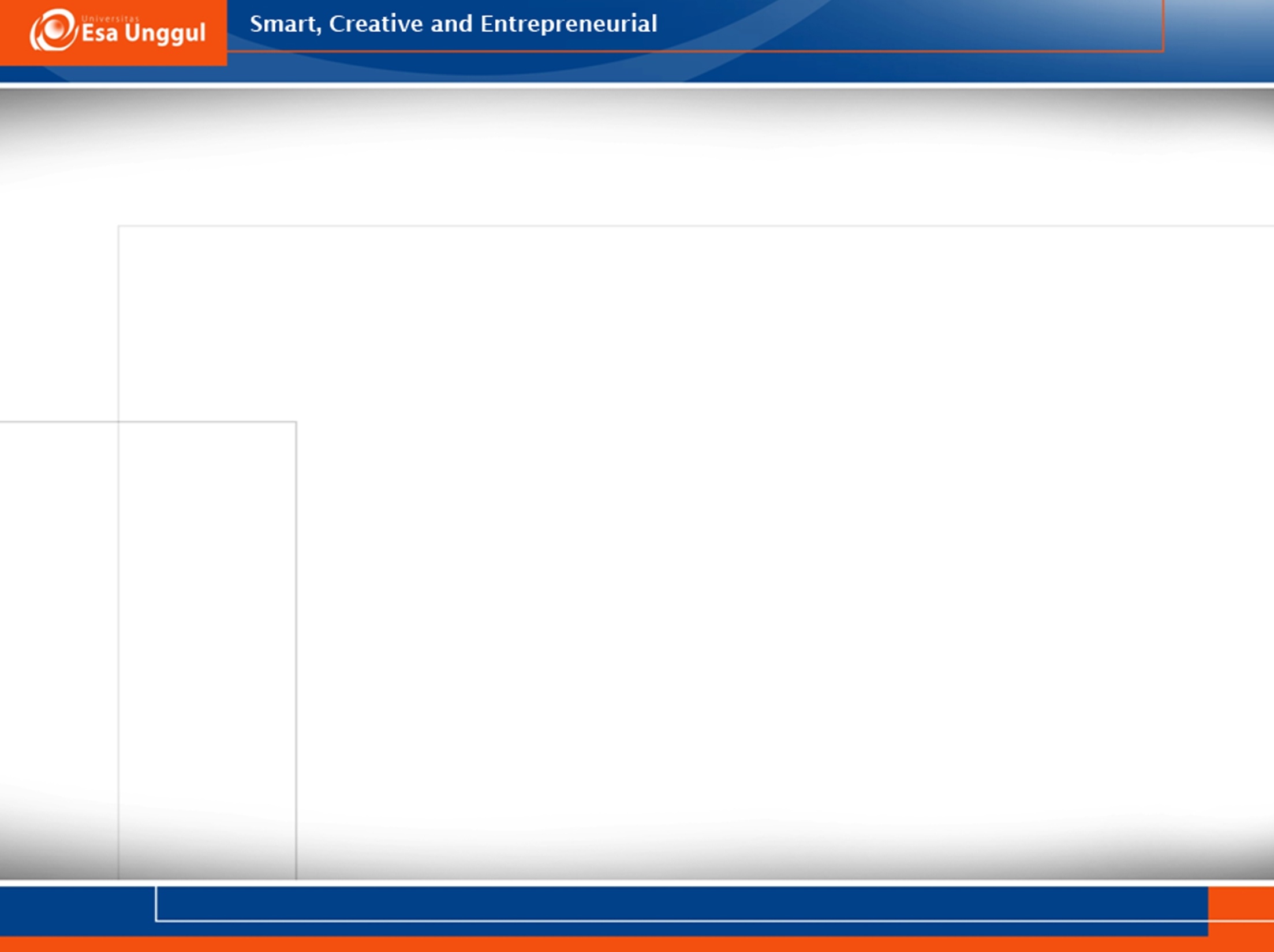 Kodon
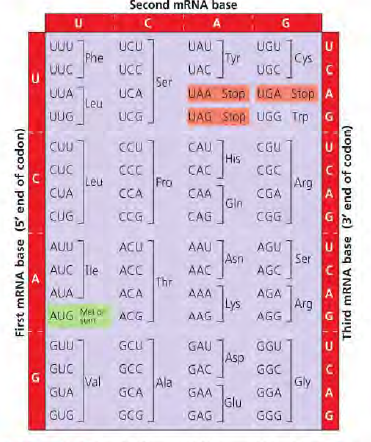 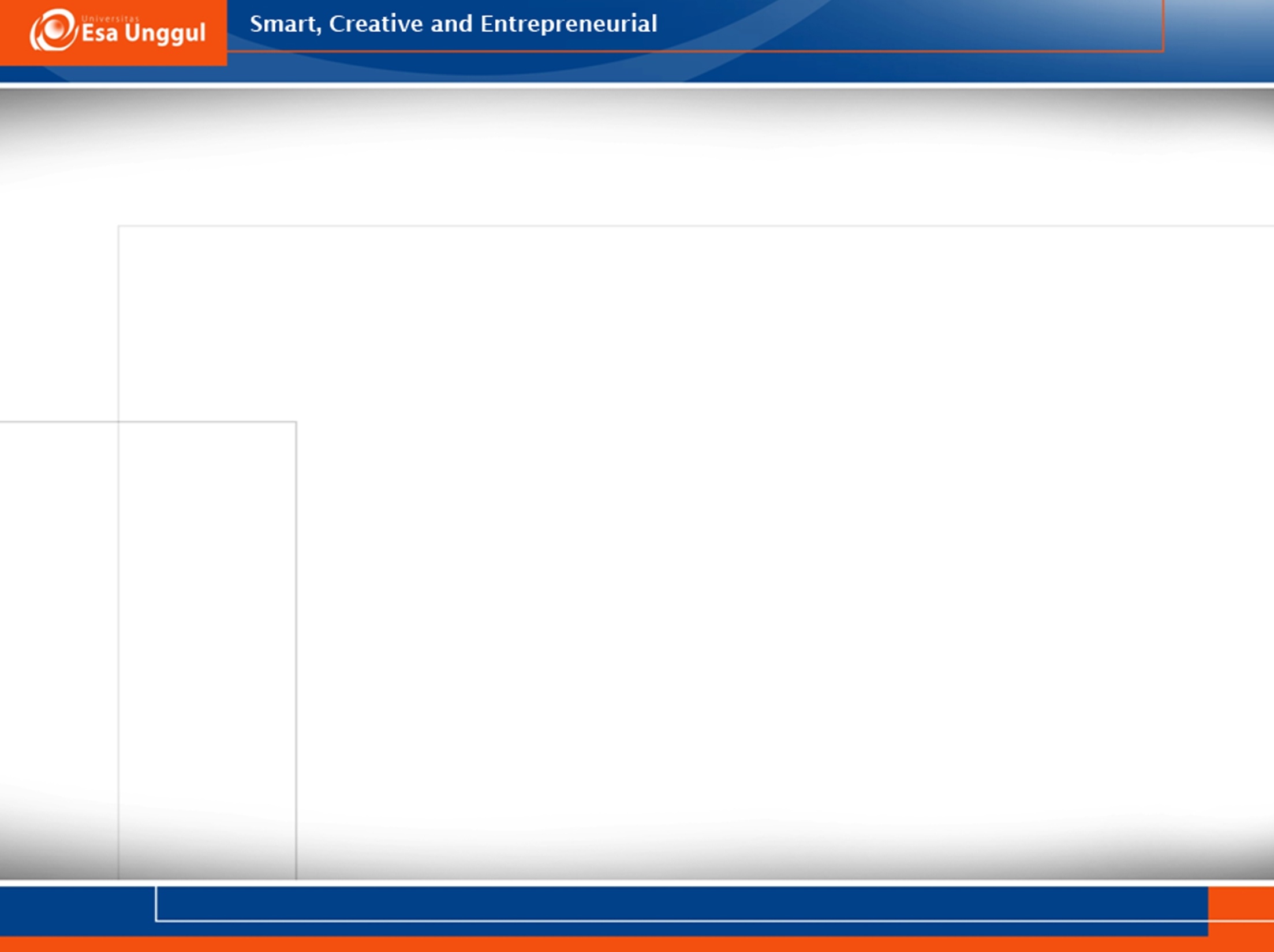 Sintesis Protein
Melalui 2 tahap :
Transkripsi  pembentukan RNA dari DNA
Translasi  pembentukan polipeptida dari kodon RNA



CENTRAL DOGMA
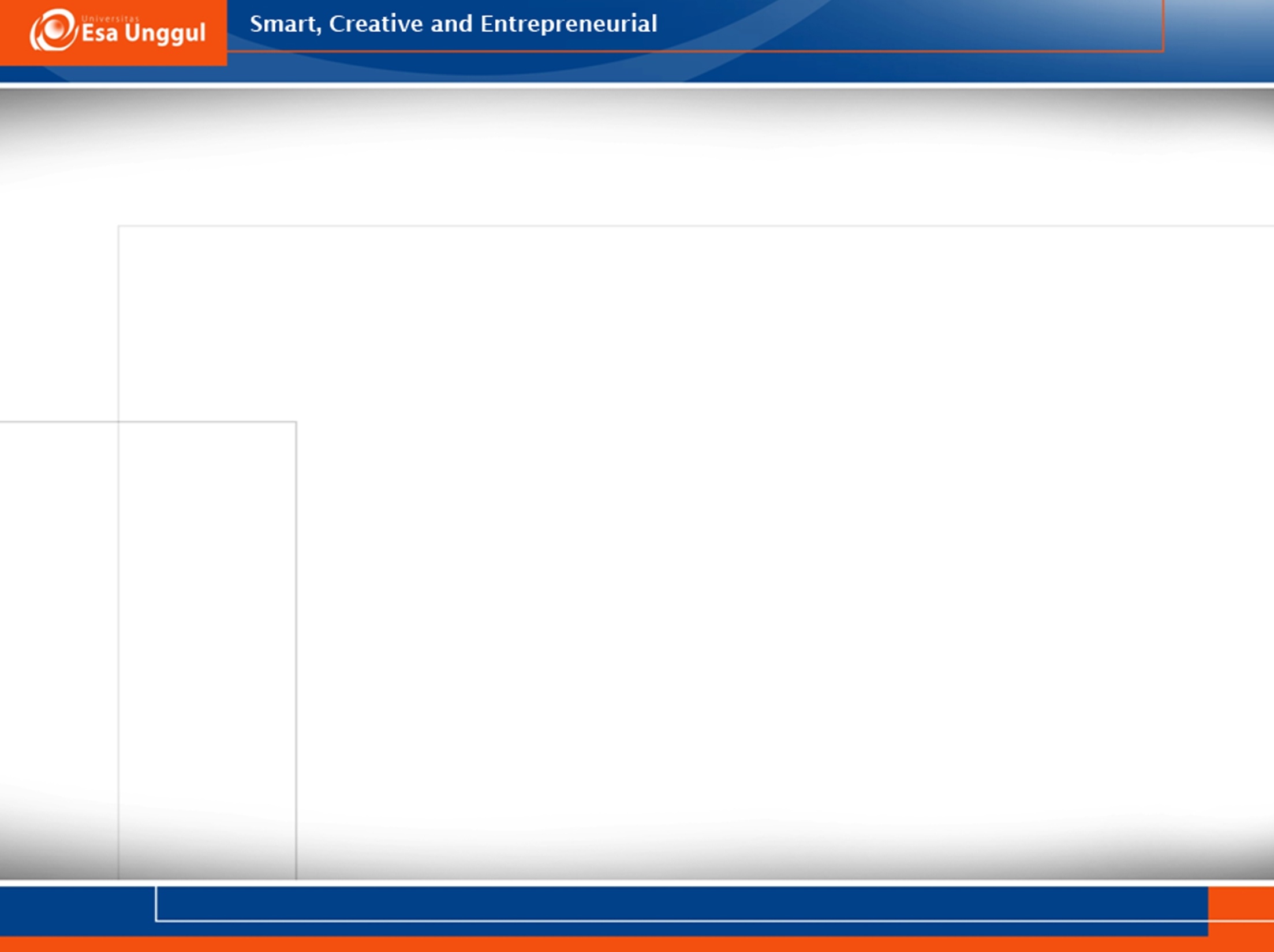 RNA (Ribonucleic Acid)
Penyusunnya adalah 
Basa nitrogen :
Purin : Adenin (A) dan Guanin (G)
Pirimidin : Urasil (U ) dan Timin (T)
Gula : ribosa
Gugus Fosfat
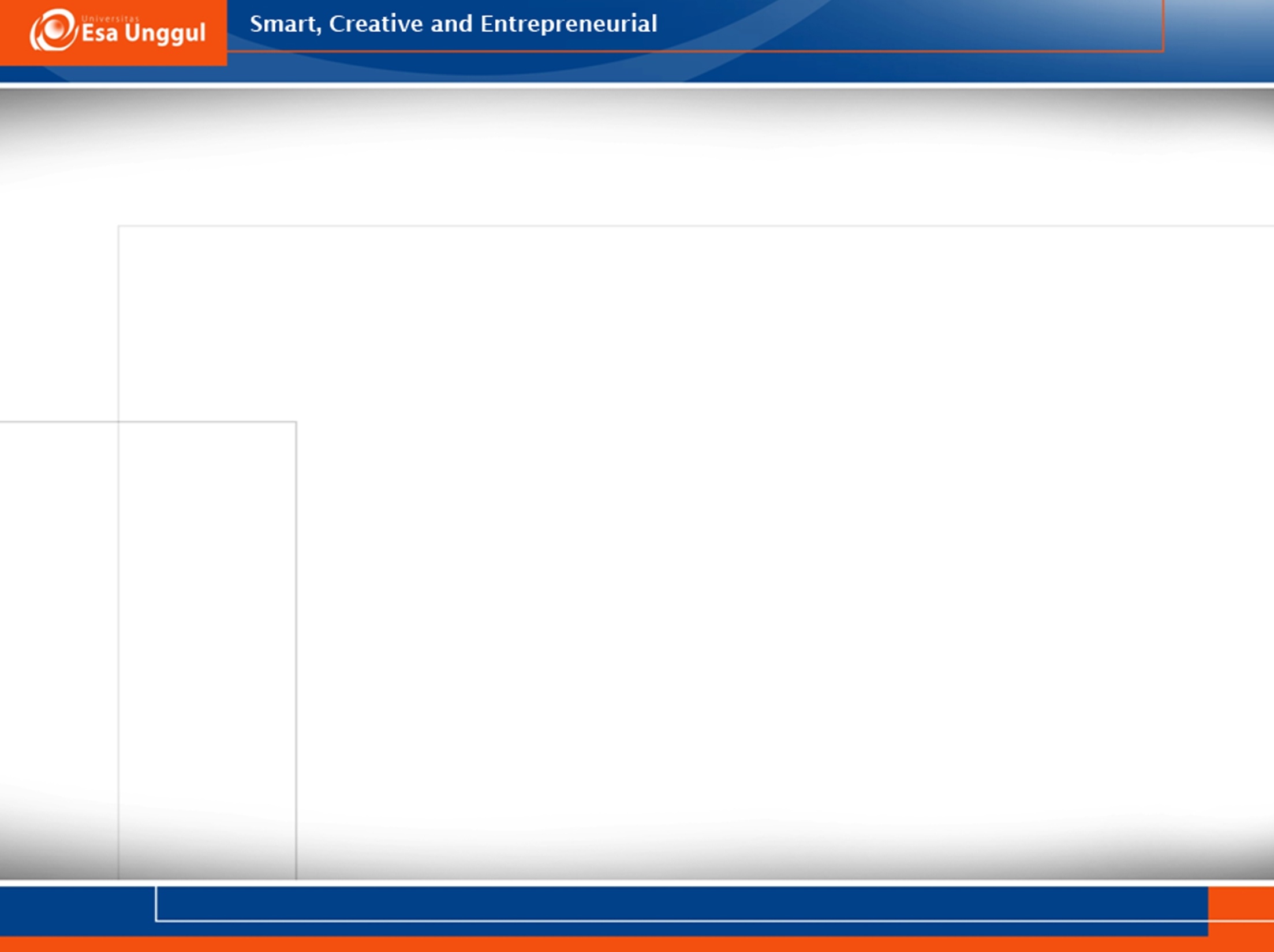 Proses transkripsi
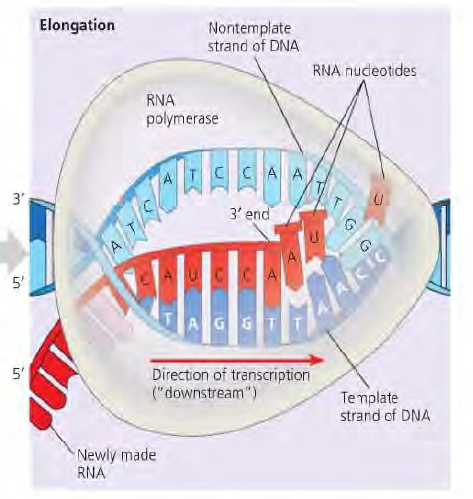 Proses Translasi
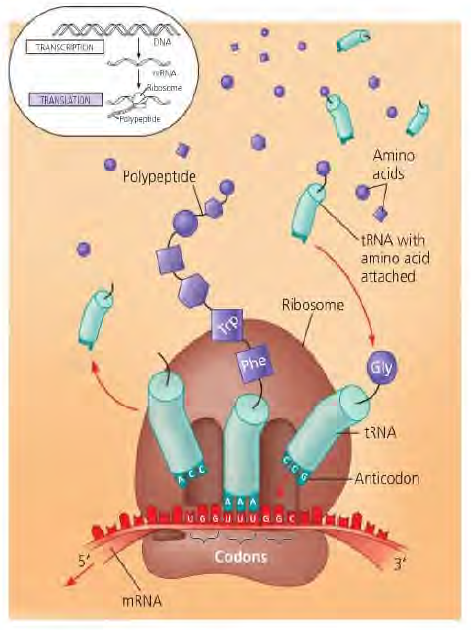 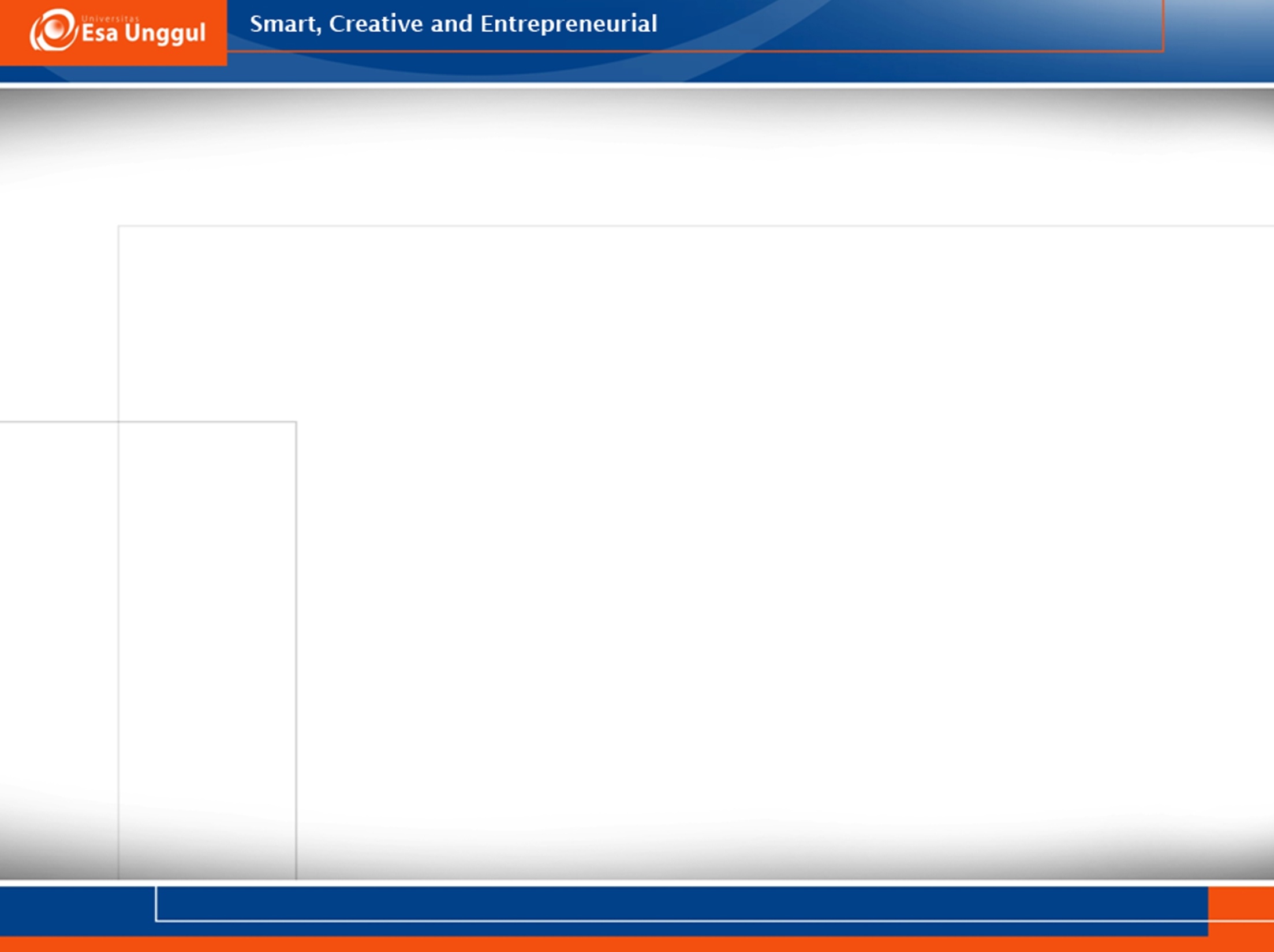 Teknologi DNA : Kloning gen
Kloning gen (cloning) adalah teknologi memasukkan gen tertentu ke dalam DNA suatu organisme
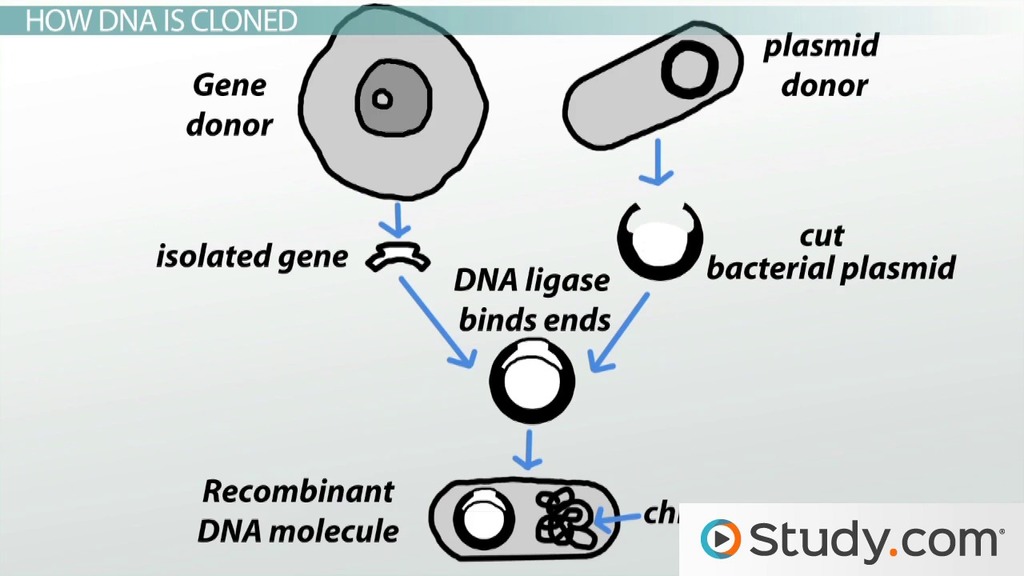 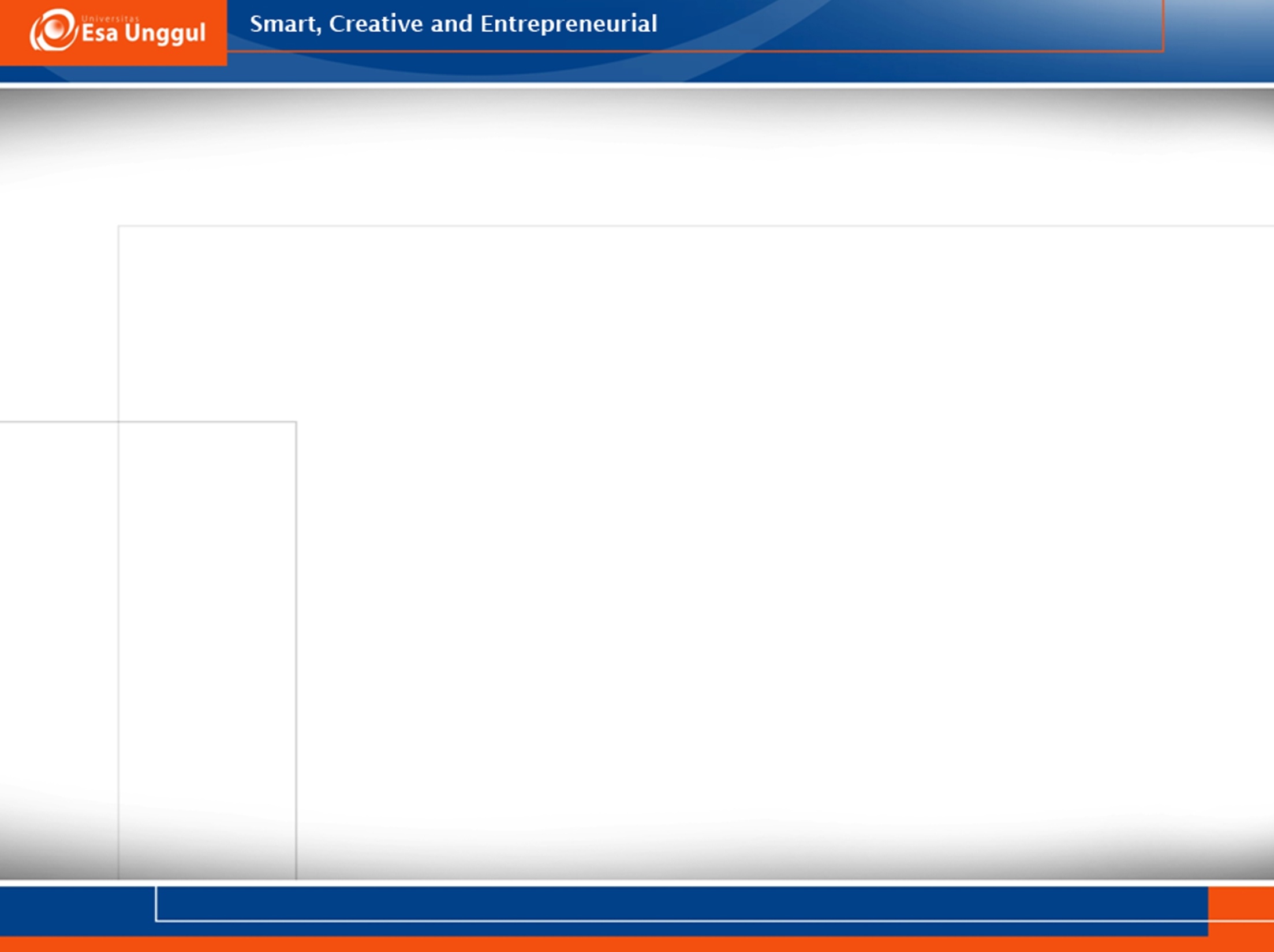 Kloning gen pada domba Dolly
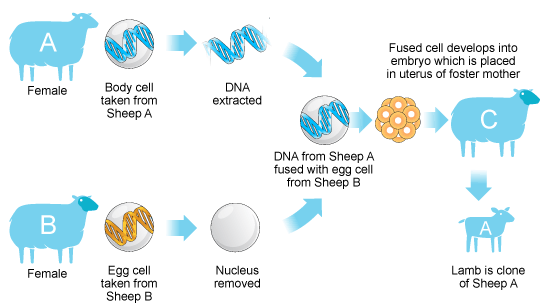 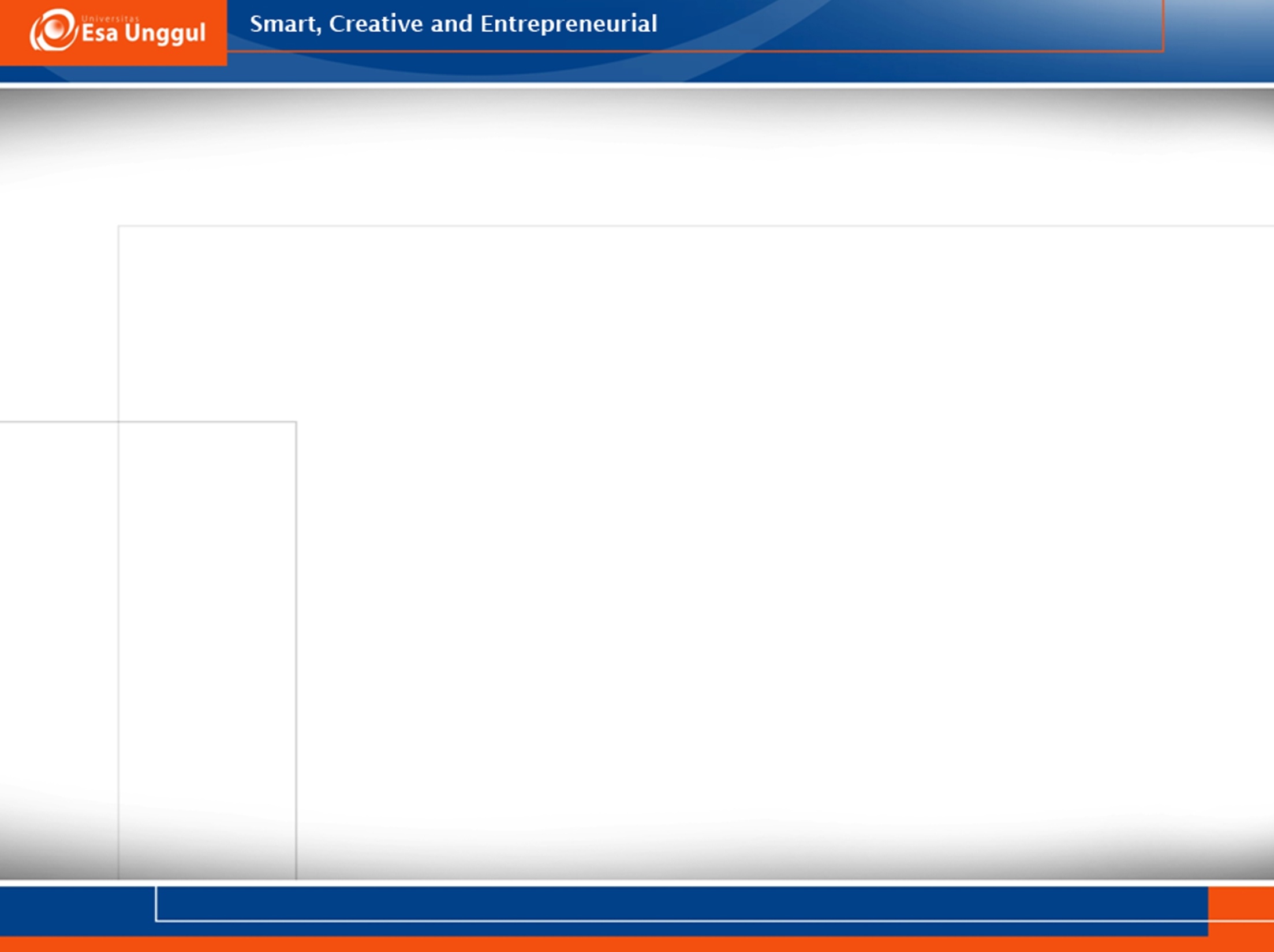 Penggunaan Teknologi DNA dalam Kegiatan Sehari-hari
Diagnosis suatu penyakit  pada infeksi HIV dan penyakit tuberkulosis
Terapi gen pada manusia
Memasukkan gen tertentu dari orang sehat ke orang yang sakit
Produksi obat-obatan
Produksi protein tertentu dengan proses kloning DNA, mis: produksi insulin
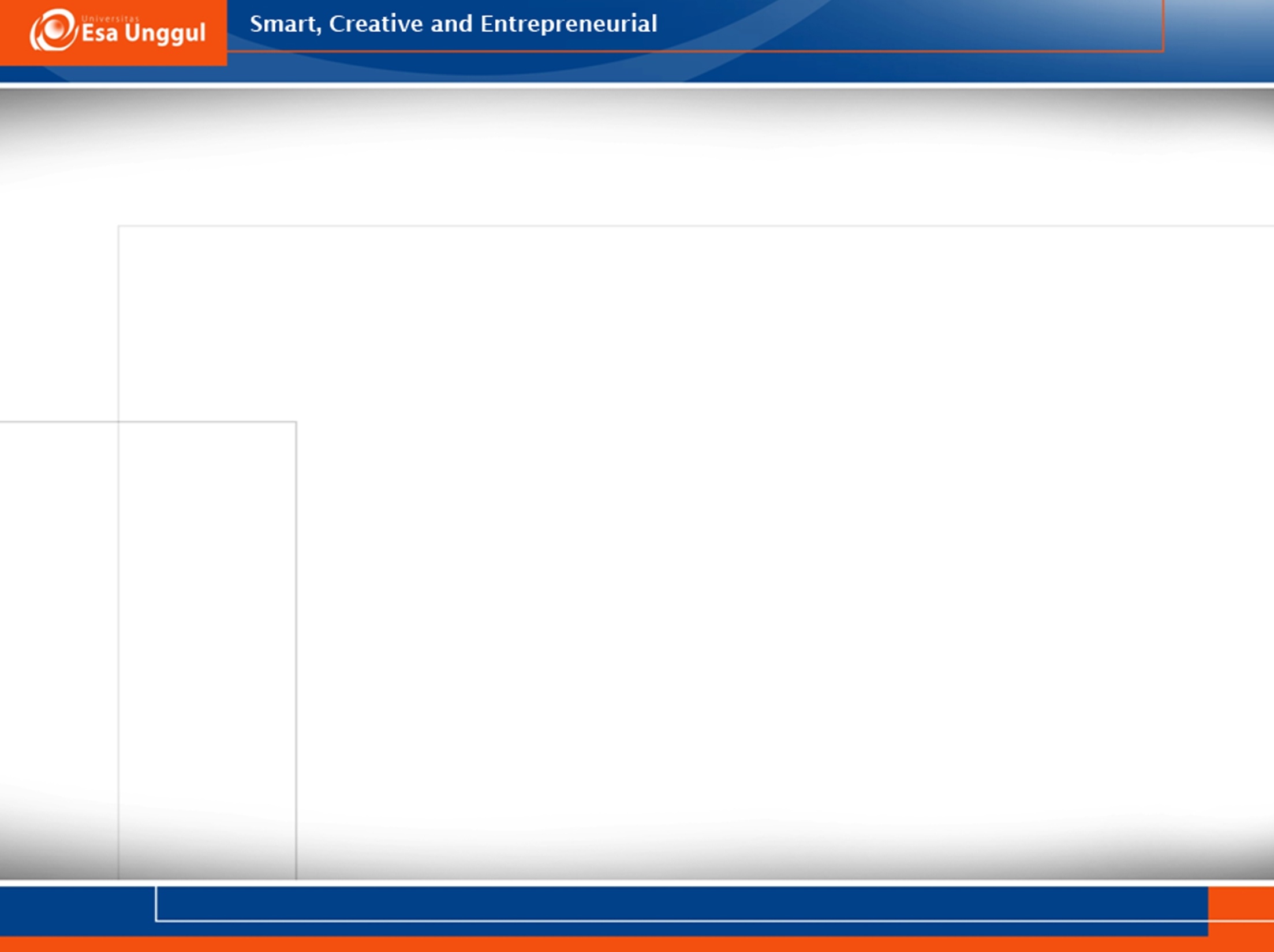 Penggunaan Teknologi DNA dalam Kegiatan Sehari-hari
Sebagai bukti forensik
Untuk identifikasi pelaku kejahatan dan korban kecelakaan
Teknologi pengolahan limbah
Memasukkan gen tertentu ke bakteri sehingga bisa mengolah limbah logam berat seperti timbal
Manfaat di bidang pertanian
Menghasilkan hewan dan tumbuhan dengan kualitas unggul melalui proses kloning DNA
QUESTIOn??